ОТЧЕТ ГЛАВЫ ДЗЕРЖИНСКОГО МО О РАБОТЕ ЗА 2018г.
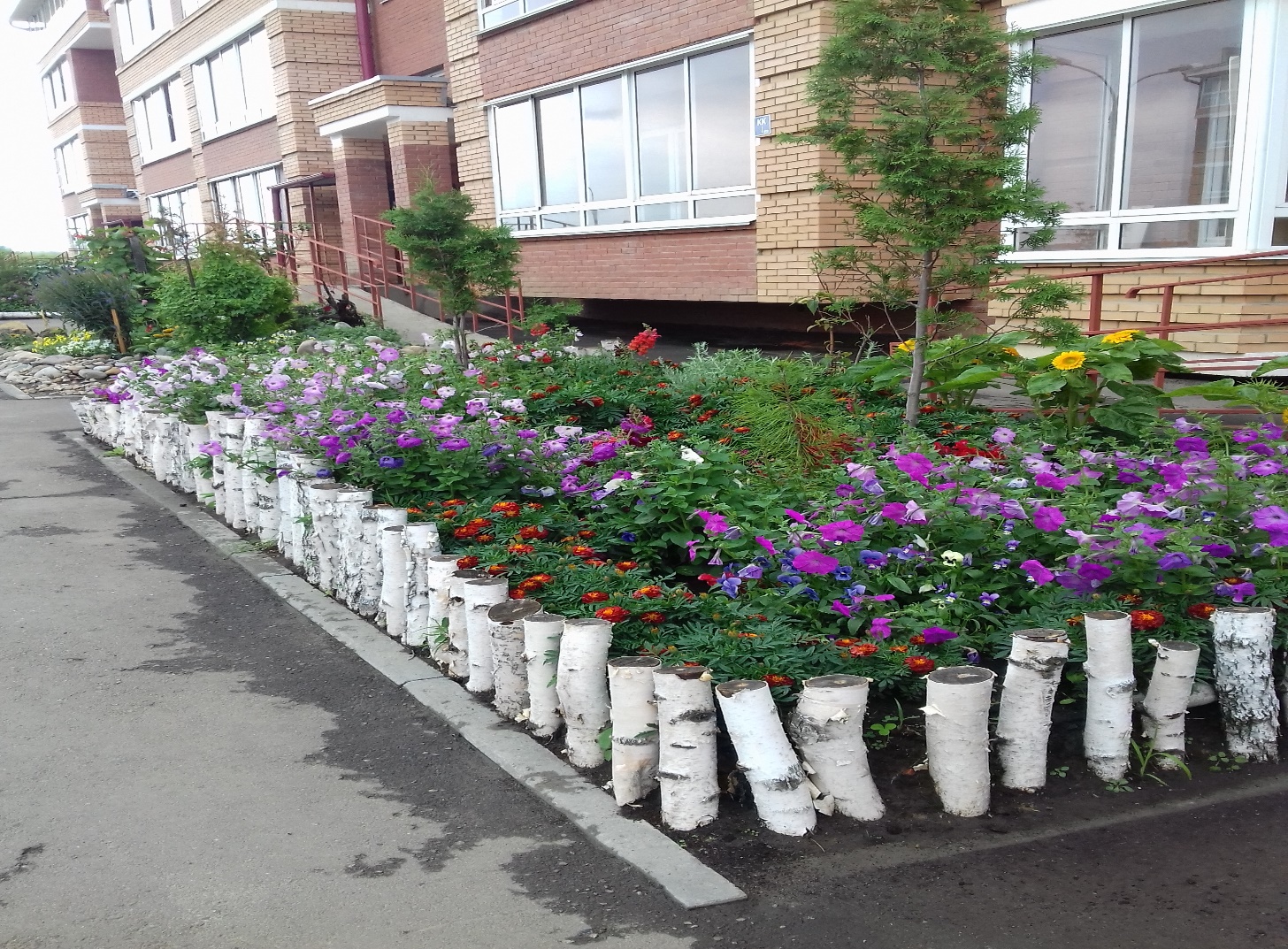 НАСЕЛЕНИЕ
На 1 января 2018 года  в Дзержинском МО  зарегистрировано  2898 человек
Дети – 556 человек
Работоспособное население -  1821 человек
Пенсионеров  - 521 человек
Главные направления деятельности администрации
социально-культурная сфера, водоснабжение, водоотведение, освещение улиц, ремонт дорог,  развитие спорта на территории, профилактика правонарушений и преступлений со стороны несовершеннолетних, работа с неблагополучными семьями, работу по предупреждению и ликвидации последствий чрезвычайных ситуаций, обеспечение первичных мер пожарной безопасности, защита прав и интересов граждан, и другие направления.
Нормотворческая деятельность
В 2018 году было проведено :
14 заседаний Думы поселения, на которых было рассмотрено и 
принято 84 нормативных актов
                                 Главой поселения издано:
126 постановлений, в том числе носящих публично-правовой характер 
157 распоряжений по вопросам деятельности администрации.
Проводится постоянная работа по подготовке и выдаче в порядке оказания муниципальных услуг различных документов
выдано за год 584 документа, 
94 нотариальные доверенности,
22 градостроительных плана, 
18 разрешений на строительство (в настоящее время предоставляем заключения по уведомлениям о планируемом строительстве), 
1 разрешение на ввод объекта  в эксплуатацию
За 2018 г. принято и исполнено 
552 документа входящей корреспонденции
827 исходящей корреспонденции.  
406 письменных и устных обращений
Принято граждан на личном приеме главой 521 человек.
В администрации созданы  
15 комиссий
Разработан 31 административный регламент. 
   Проведено:
   4 публичных слушаний  
6 общественных обсуждений
Муниципальная собственность.
Бюджет Дзержинского МО в 2018 году был утвержден в сумме 12403,2 тыс.руб. В течение года неоднократно вносились изменения и дополнения в бюджет Дзержинского МО и на конец года сложилась реальная картина  по доходам 19 694,5  тыс. руб.
Благодаря слаженной работе администрации, налоговых органов в 2017 году нами увеличена доходная часть бюджета на  7 291,3тыс.руб. за счет оформление земельных участков физических и юридических лиц. 
 На балансе Дзержинского МО находится муниципальное имущество на  общую сумму 290 млн.570тыс руб.
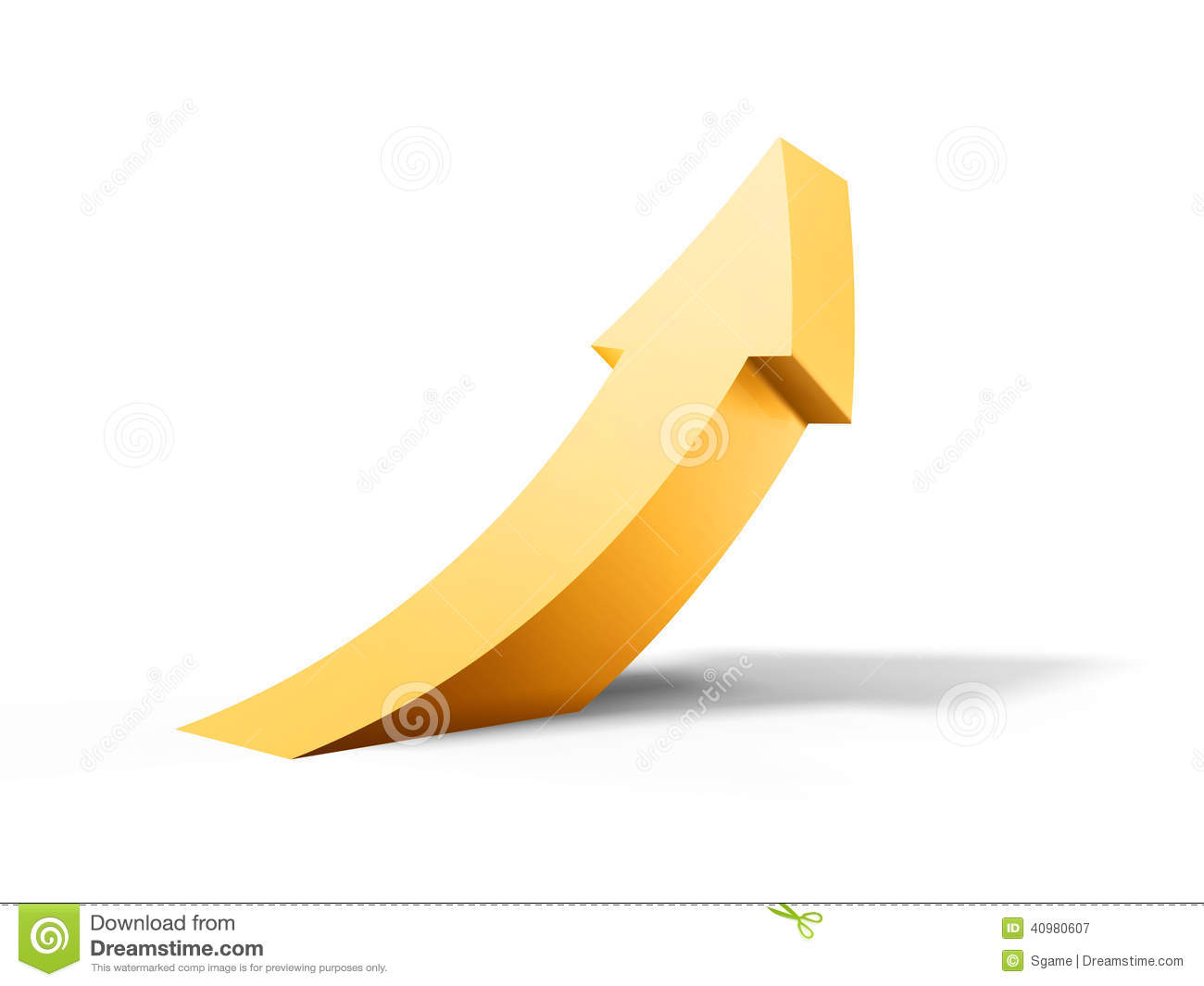 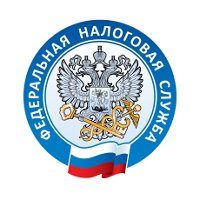 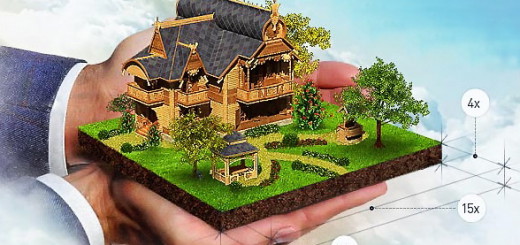 [Speaker Notes: По итогам схода 2014 г. было высказано предложение, по организации детской площадки для малышей возле дома №2 по пер.Парковый. Совместно с депутатами принято решение по благоустройству площадки   между панельным домом и военкоматом. В результате проделанной работы  детская площадка приведена в надлежащий вид (обрезаны деревья, выровнена грунтом площадка) и установлены горка, качели, лавочки, песочница. Для безопасности детей площадка огорожена декоративны забором. Поставлен теннисный стол.]
ВОПРОСЫ ЖКХ
На территории Поселения введен новый водозабор по обеспечению жителей  качественной водой, анализ независимых экспертиз доказывает, что вода соответствует качеству «Питьевая вода»
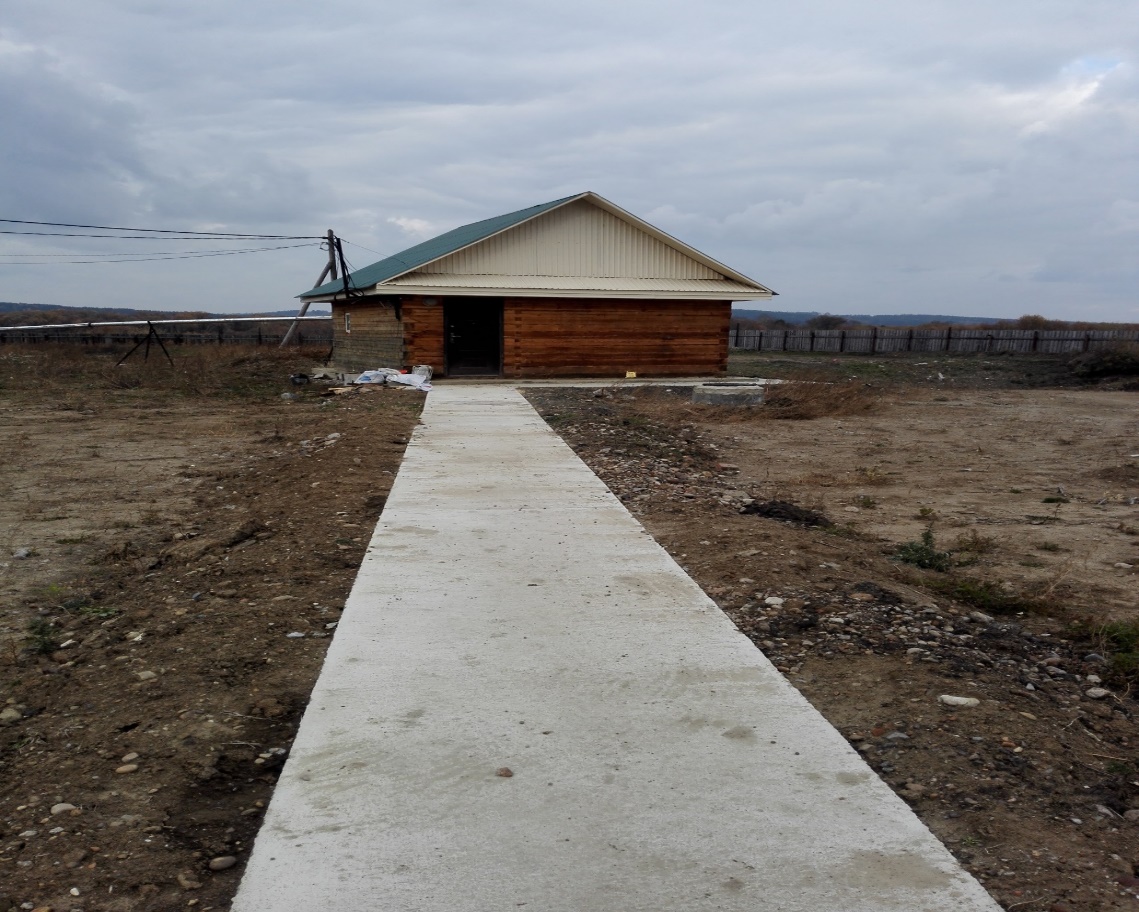 Получены разрешительные документы
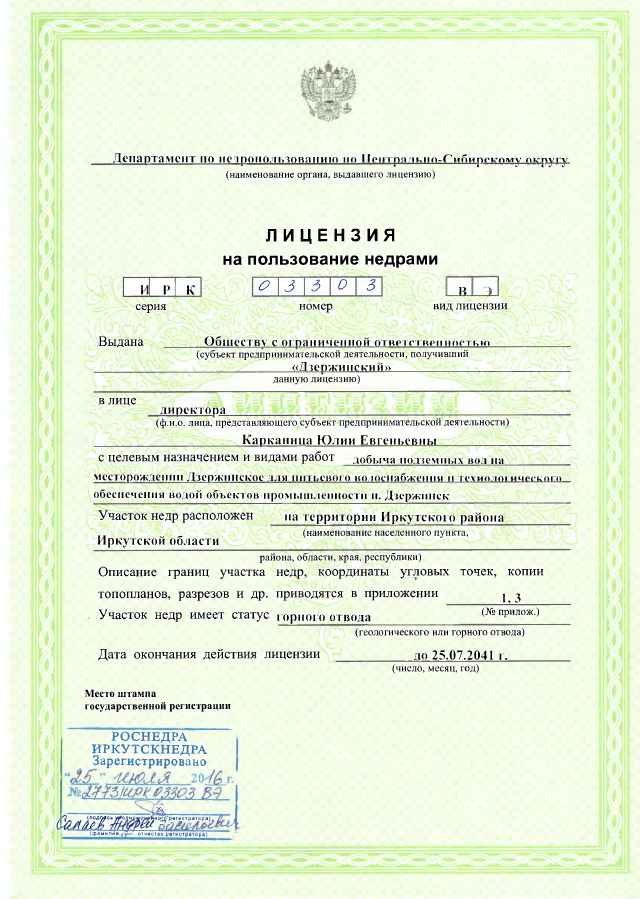 Внутри здания технологическое переключение и учет воды
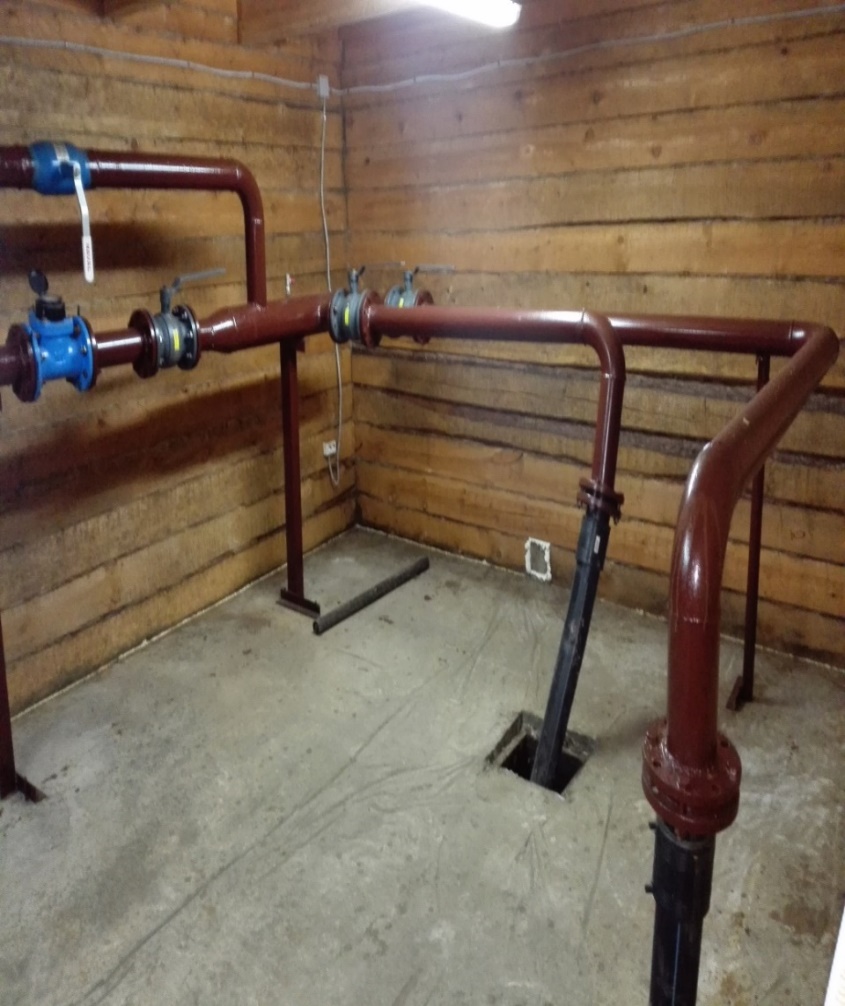 Насосная станция второго подъёма, в том числе на нужды пожаротушения поселка
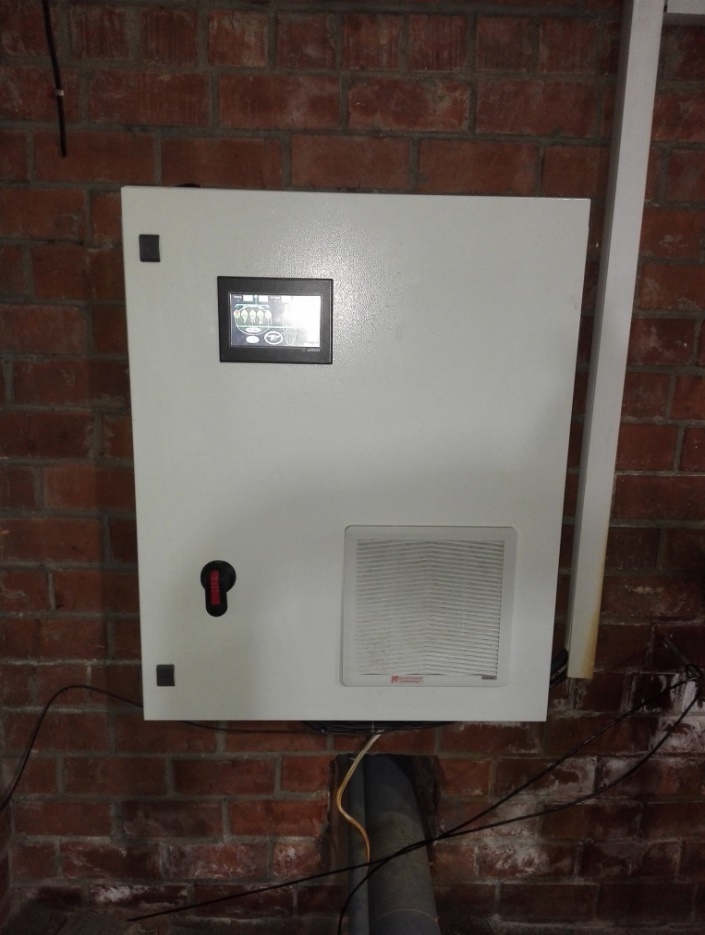 Предусмотрены установки для ультрафиолетового обеззараживания воды
Антикоррозионное покрытие внутренней поверхности емкостей чистой водыУстройство распределительной линии в емкости с форсунками для интенсификации удаления сероводорода из воды
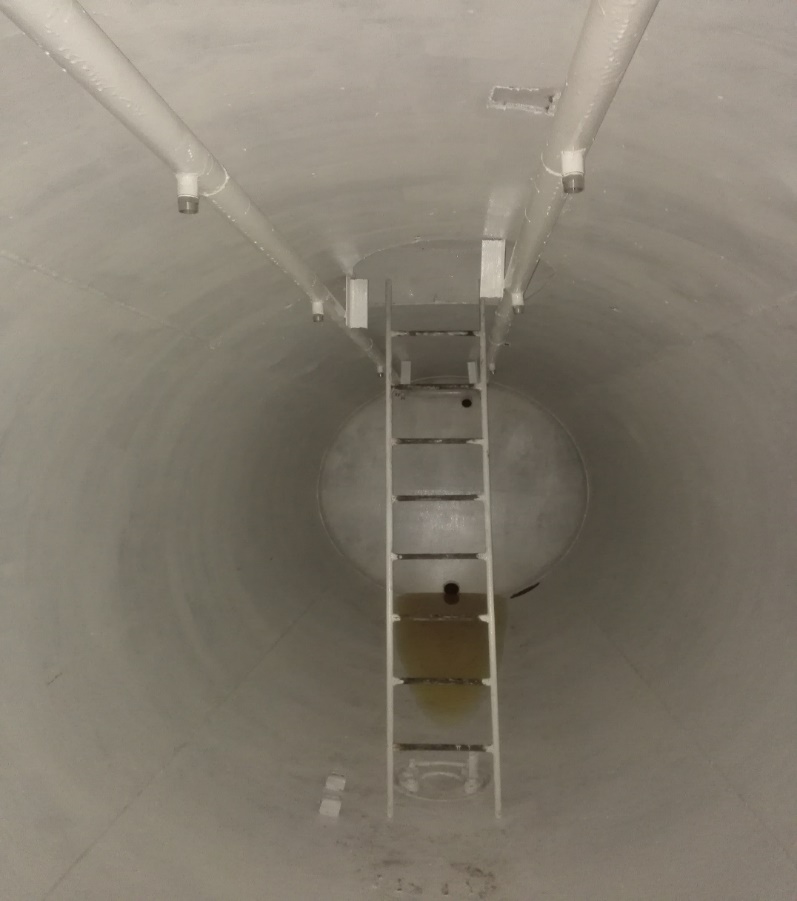 На территории Дзержинского МО введен в эксплуатацию напорный трубопровод канализации в ГОРОДСКУЮ КАНАЛИЗАЦИОННУЮ СЕТЬ
В 2018 г. вопрос с мусором решен  путем пакетного сбора от частного сектора.
В марте 2018 г. провели санитарную обрезку 32 деревьев, которые  могли представлять угрозу жизни людей.
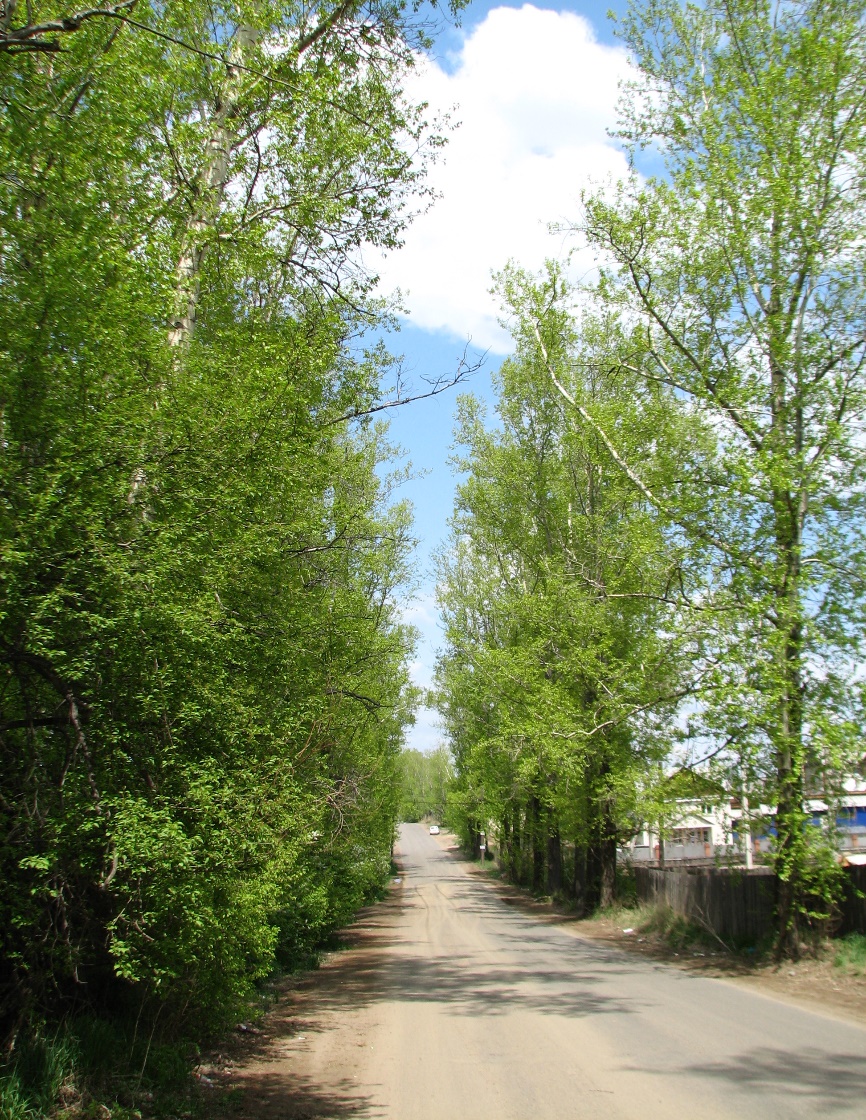 В 2018 году  администрация решала вопросы по отлову бродячих собак, было  отловлено  59  собак.
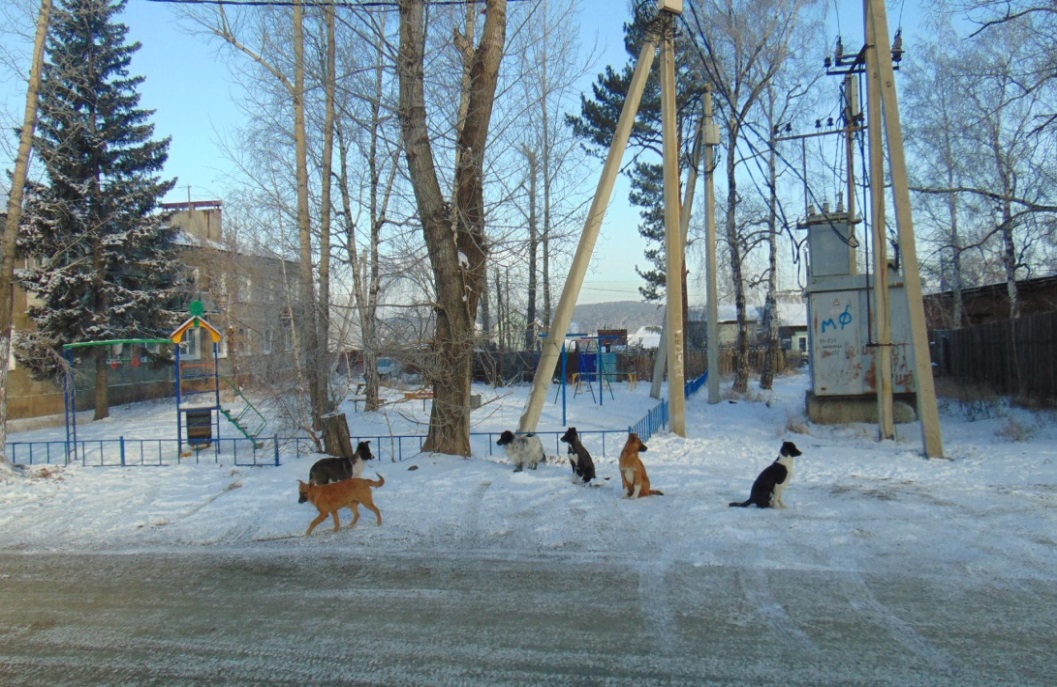 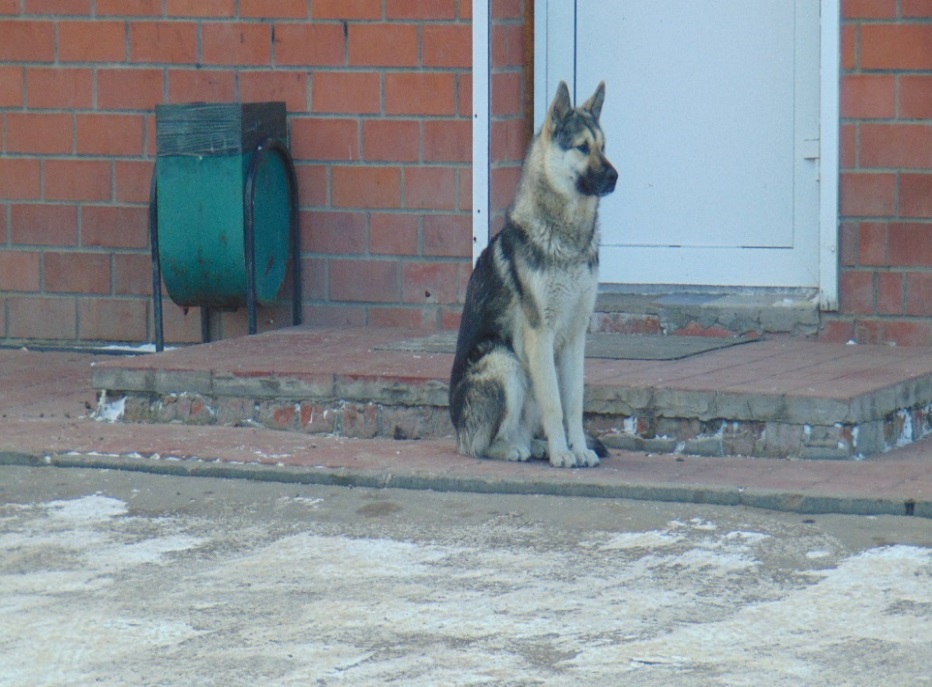 Уличное освещение
Одним из важных направлений в работе администрации – уличное освещение. На протяжении 5 лет администрация по программе «Народные инициативы»  решает данную проблему  
В 2018 г. на эти цели  было выделено 735 422 тыс.  руб.
 По требованию Восточных электрических сетей  были разработаны проекты уличного  освещения на сумму 90 тыс. руб.
 Впервые освещены : ул. Летняя, ул. Западная, ул. Ивановская, ул. Аэродромная, пер. Дорожный, пер .Молодежный, пер. Студенческий, пер. Светлый, пер. Горный, 
Освещен поворот  от 5 Армии, спортивная площадка по ул.Парковая, часть                  ул. Родниковая, отрезок ул. Центральная около школы;  часть  ул. Ключевая, часть  ул. Производственная.  
На оплату электроэнергии за уличное освещение в 2018году направлено бюджетных средств в сумме  456,1 тыс. руб.
Автодорожная сеть
На территории поселения на протяжении 2018 года дороги отчищались, подсыпались, грейдировались в зимний и летний период времени.
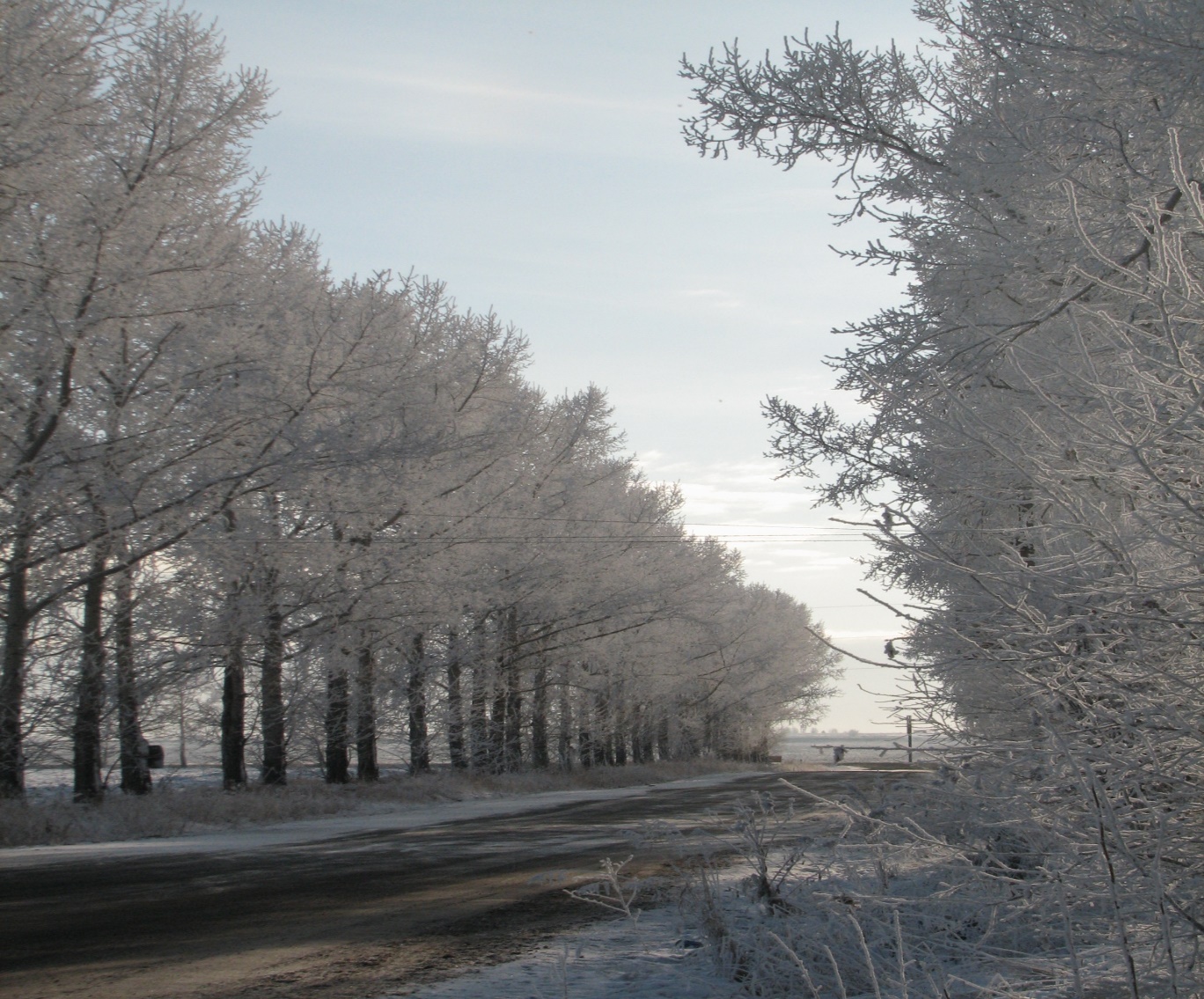 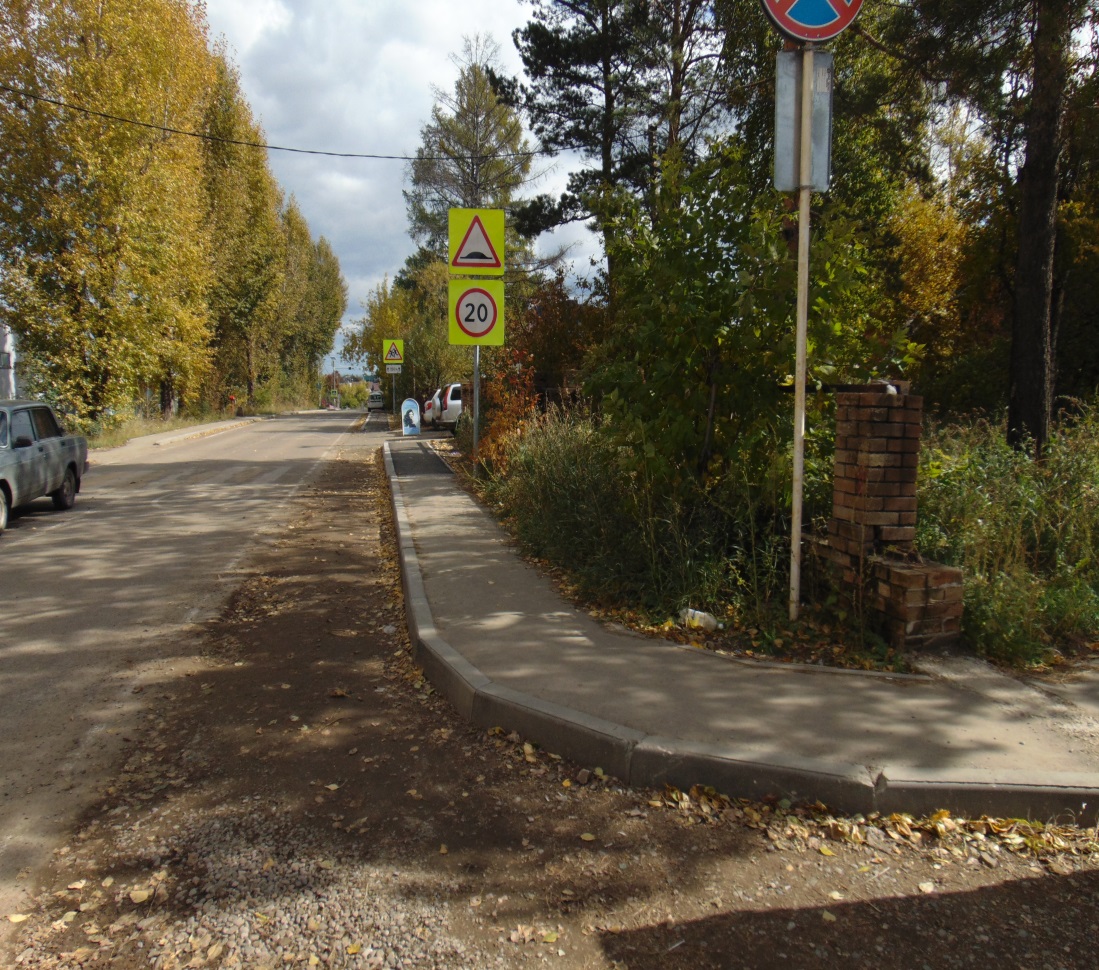 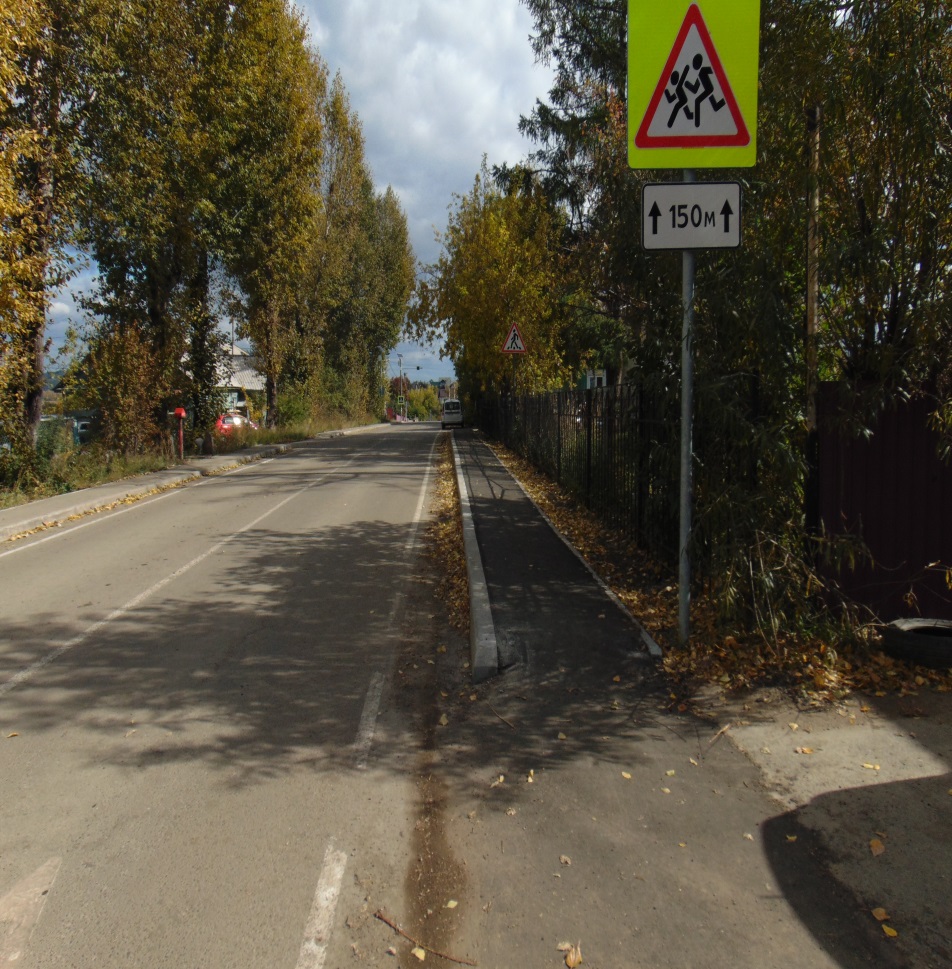 Для безопасности жителей  Дирекцией автомобильных дорог Иркутской области по заявке  администрации поселения был продлен тротуар  по  ул. Центральная к школе.
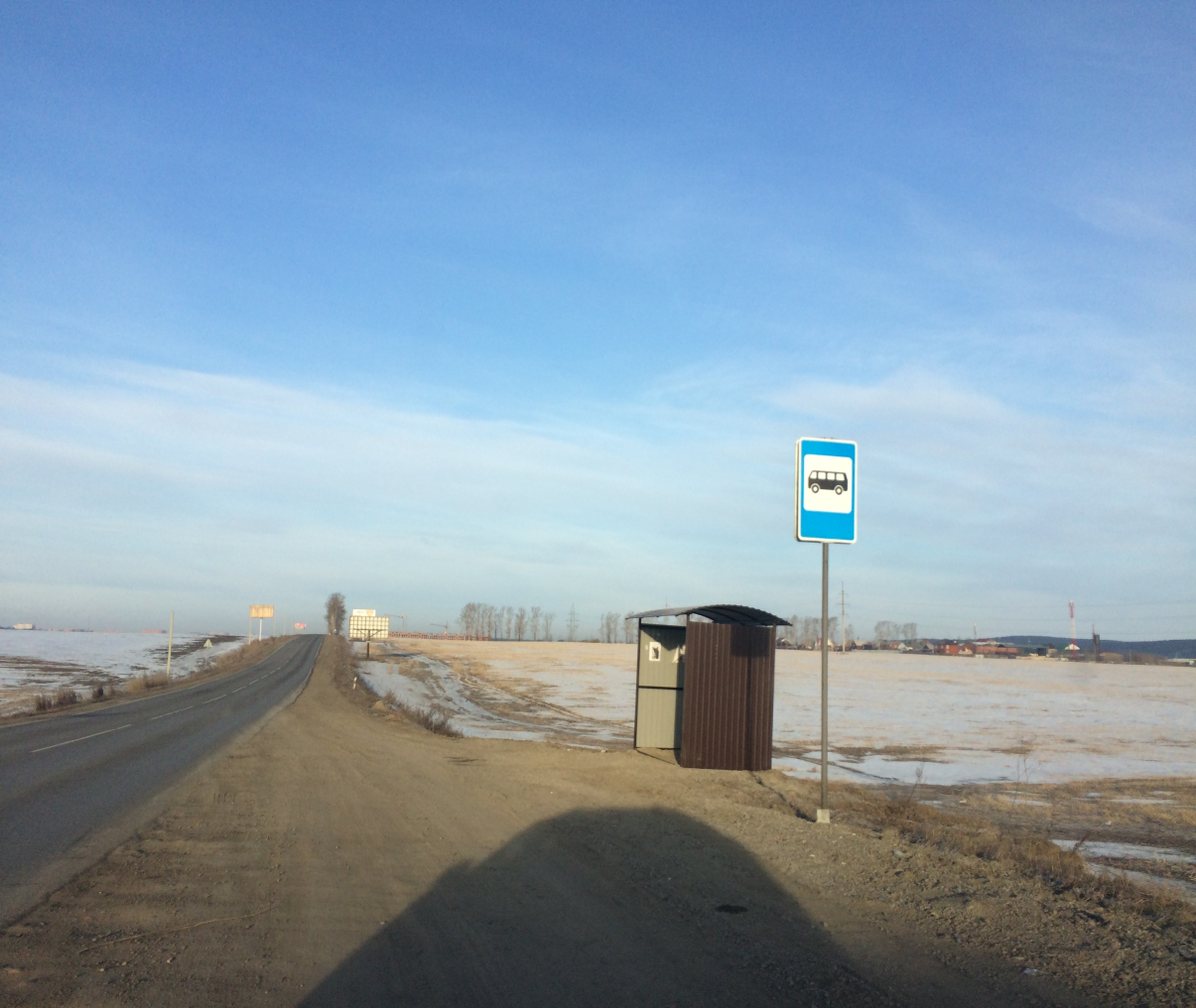 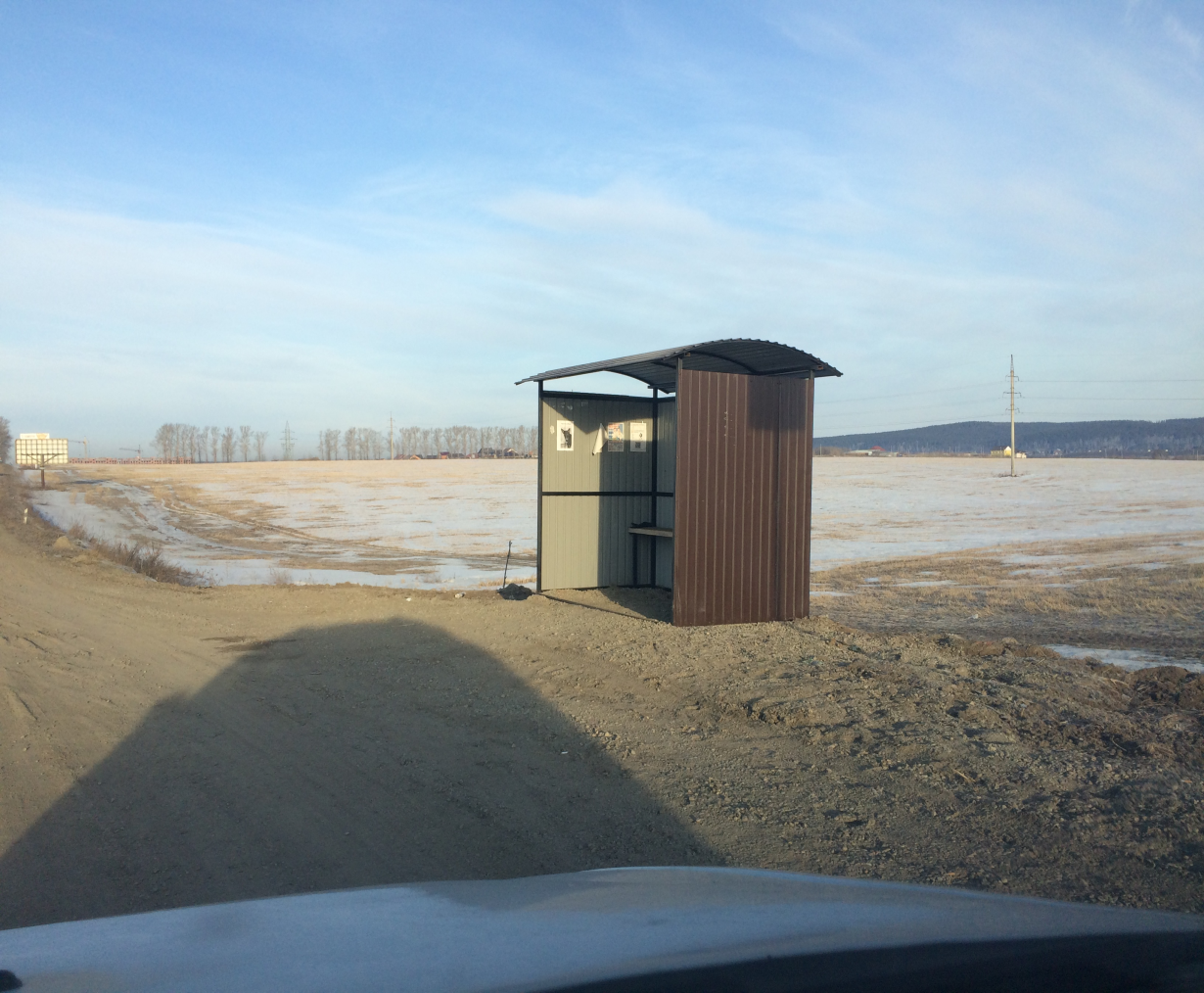 ФОТО
Установлены остановочные павильоны на Голоустненском тракте для жителей  ДНП «Миловиды».
Главой поселения перед Дирекцией автодорог Иркутской области поставлен вопрос об освещении Голоустненского тракта от границы г. Иркутска до м-на «Современник». 
При содействии депутата Ершова В.Е. установлены   ограничительные знаки по ул. Ключевая
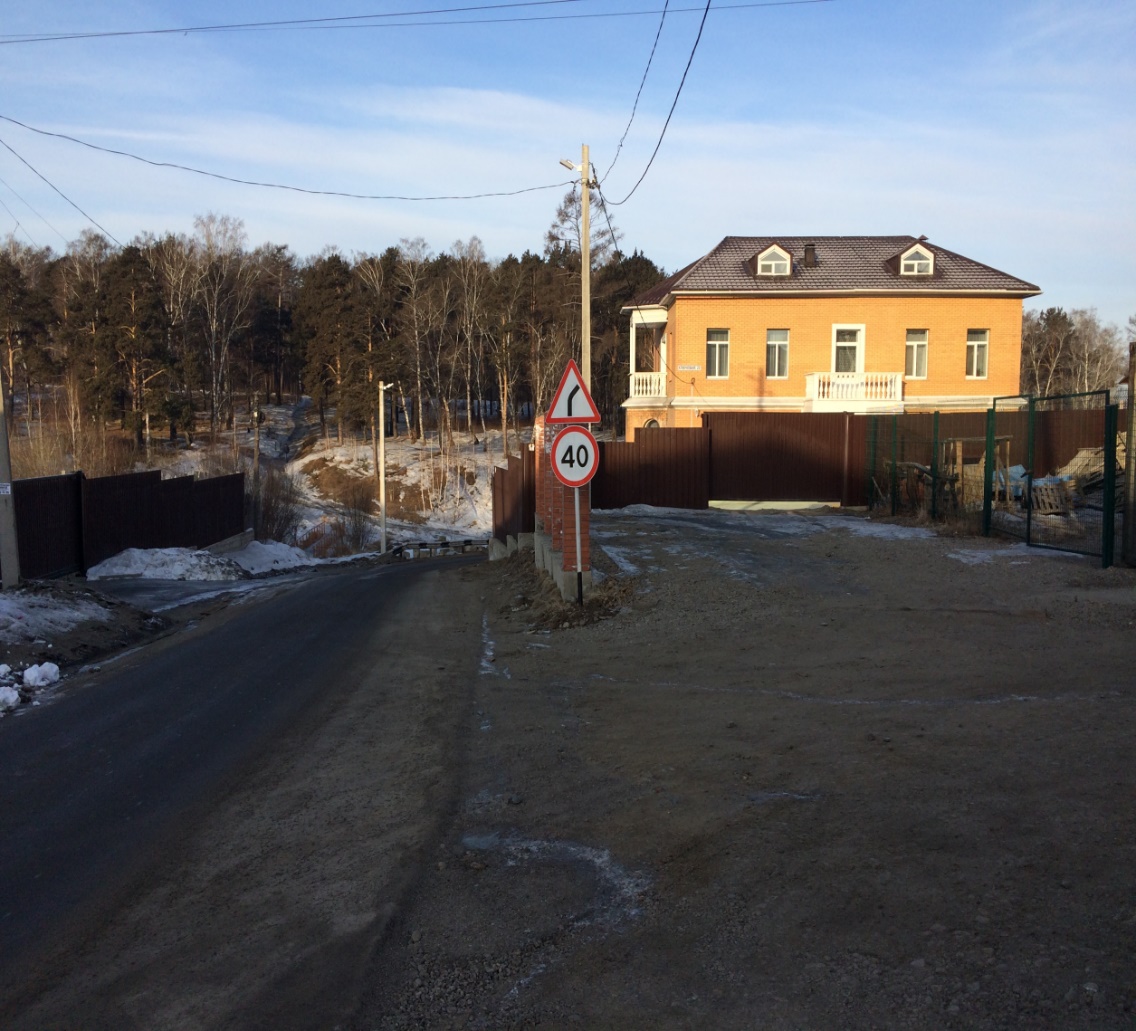 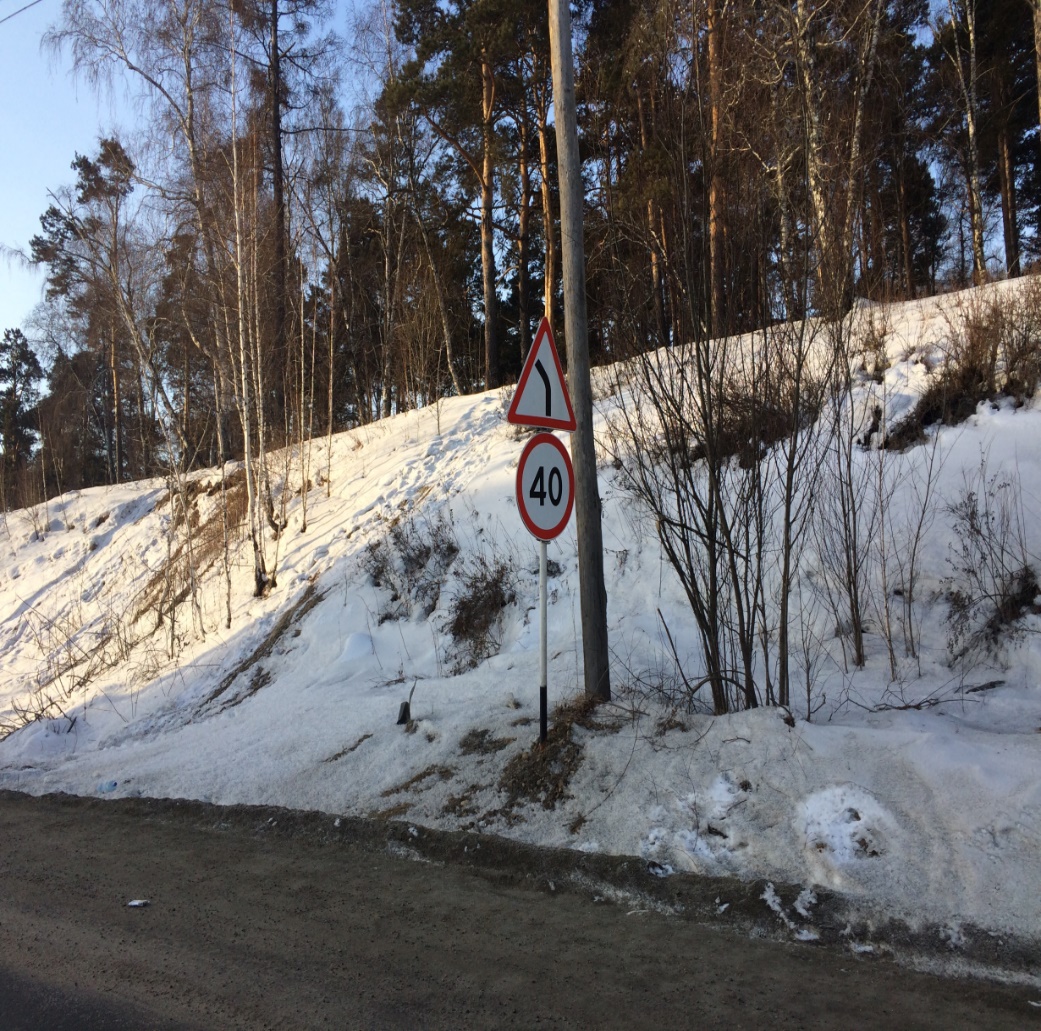 В 2018году  возникла проблема с перевозкой жителей,  поскольку частный перевозчик по маршруту №426  с 1 октября 2018 года отказался  от деятельности на данном маршруте . Совместно с депутатом Бабак А.В., с  Министерством жилищной политики, энергетики и транспорта Иркутской области проблема решена, маршрут №426  возобновлен
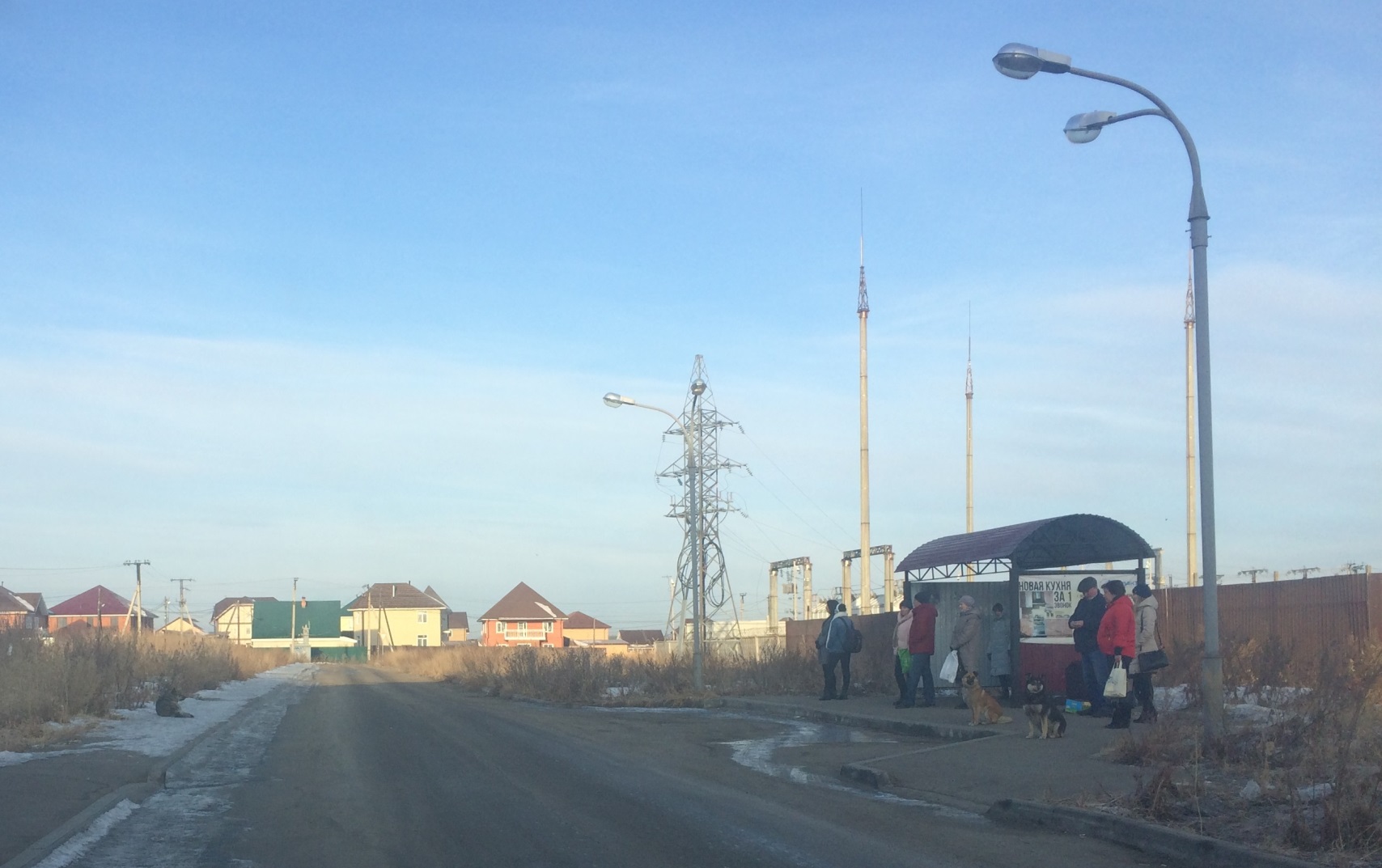 При содействии депутата Цыганова А.А. установлен указательный знак «Современник»
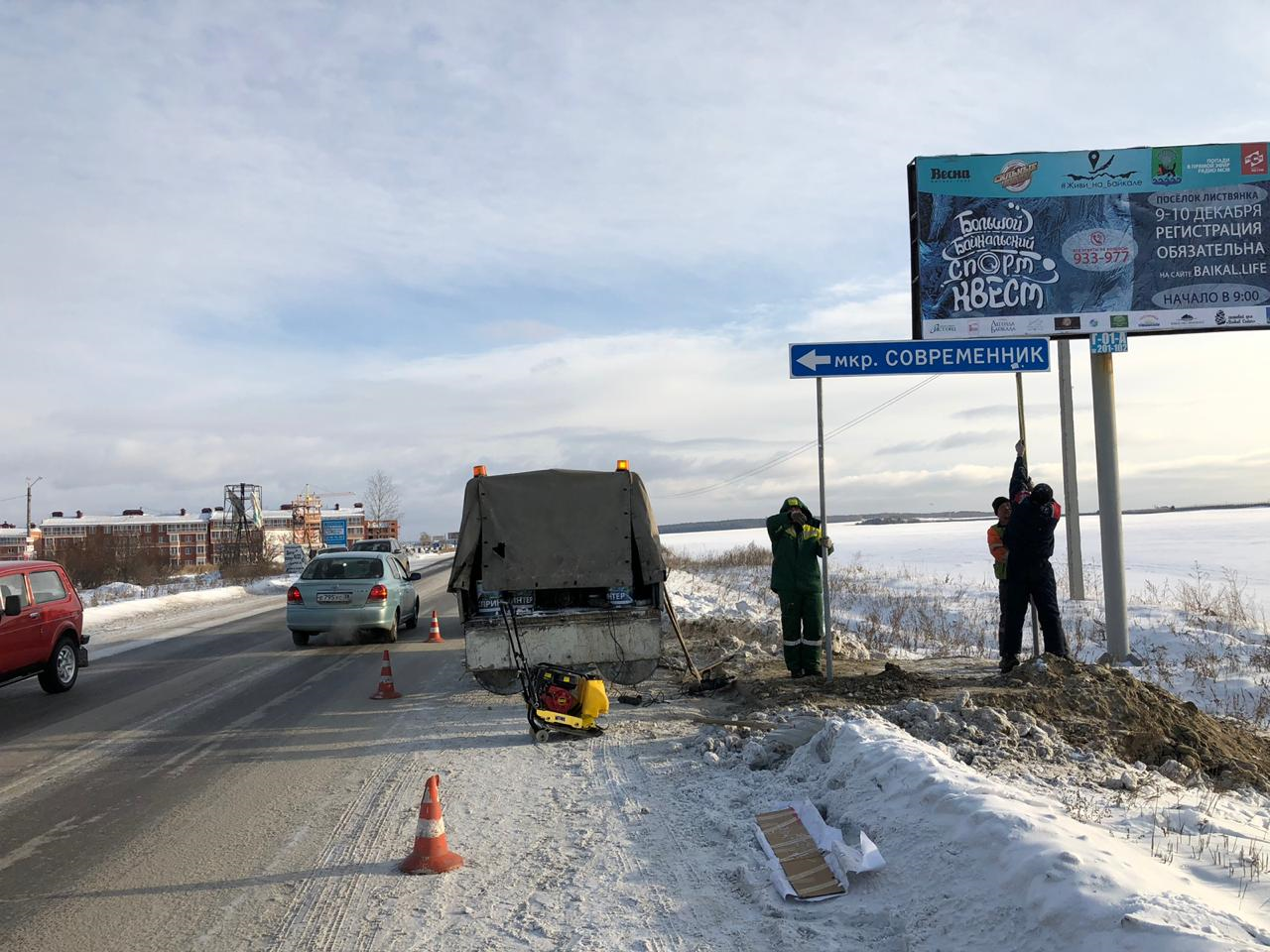 По программе   «Развитие автомобильных дорог общего пользования  местного значения на 2018-2020г.  Дзержинского муниципального образования »  была отремонтирована дорога по ул. Ключевая на сумму 2 938 648 руб., проведен ремонт дорог по  переулкам Молодежный, Дорожный, Студенческий, Стахановский на общую сумму 2 191  516 руб. ,  отремонтирована ул. Апрельская.
На  сумму 453 647 тыс. руб.:  проложена ливневая труба на ул. Проточная,  проведена срезка кустарника и планировка откосов по ул. Ключевая,  установлены решетки на лотки для ливневых вод около выездов из домов по ул. Ключевая, оборудовано барьерное ограждение дорожной группы  по ул. Ключевая
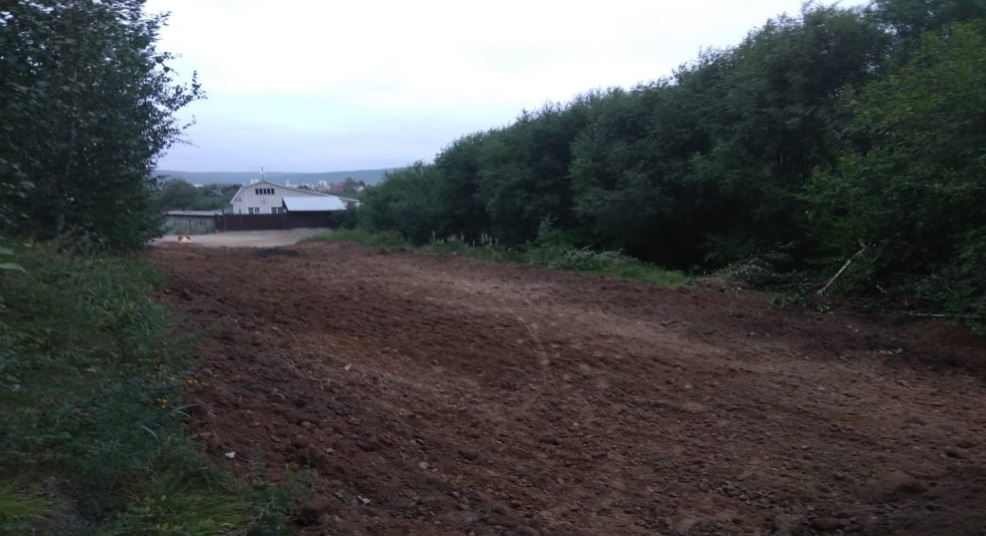 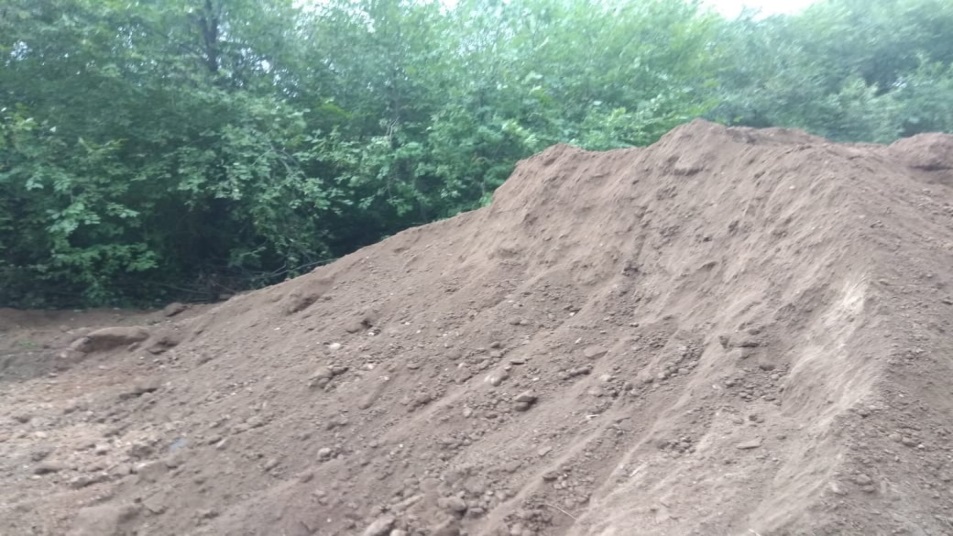 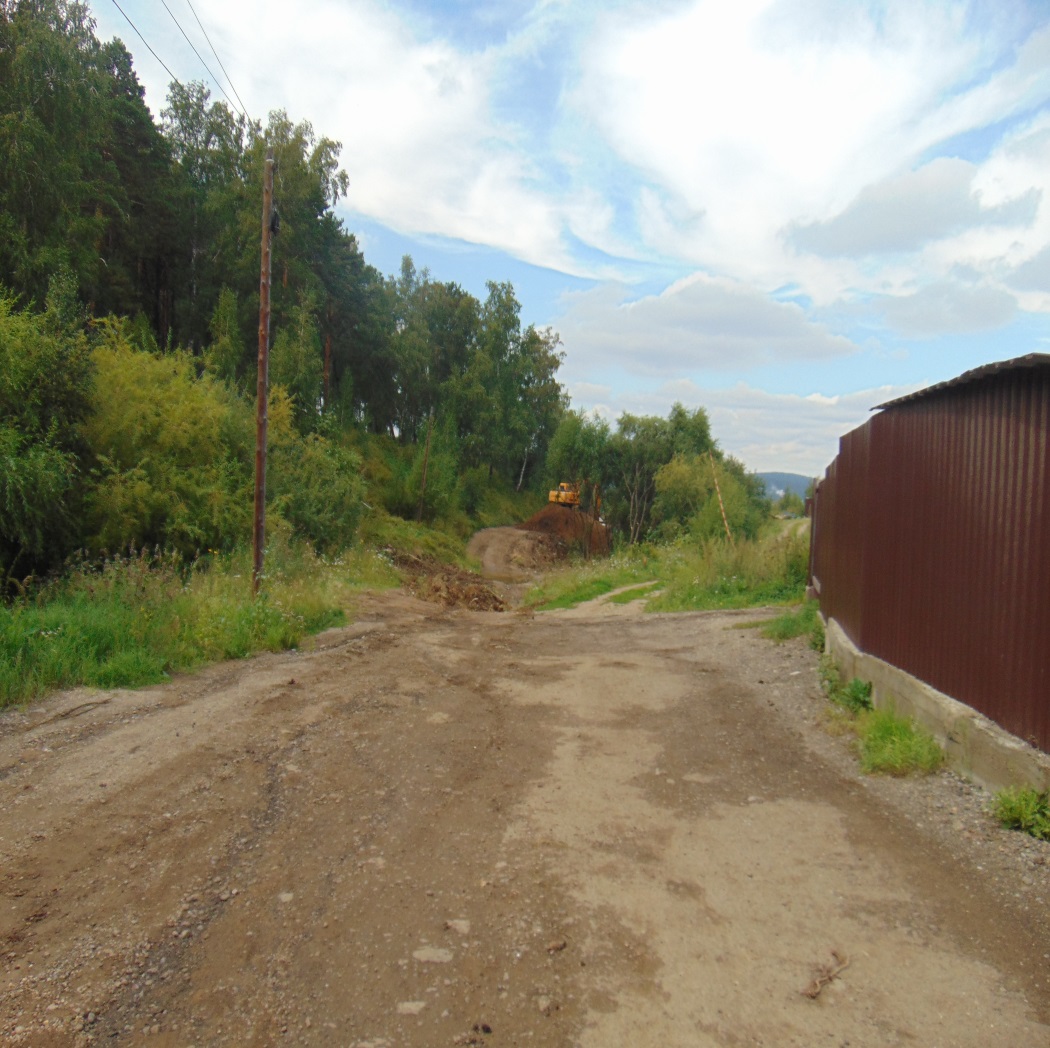 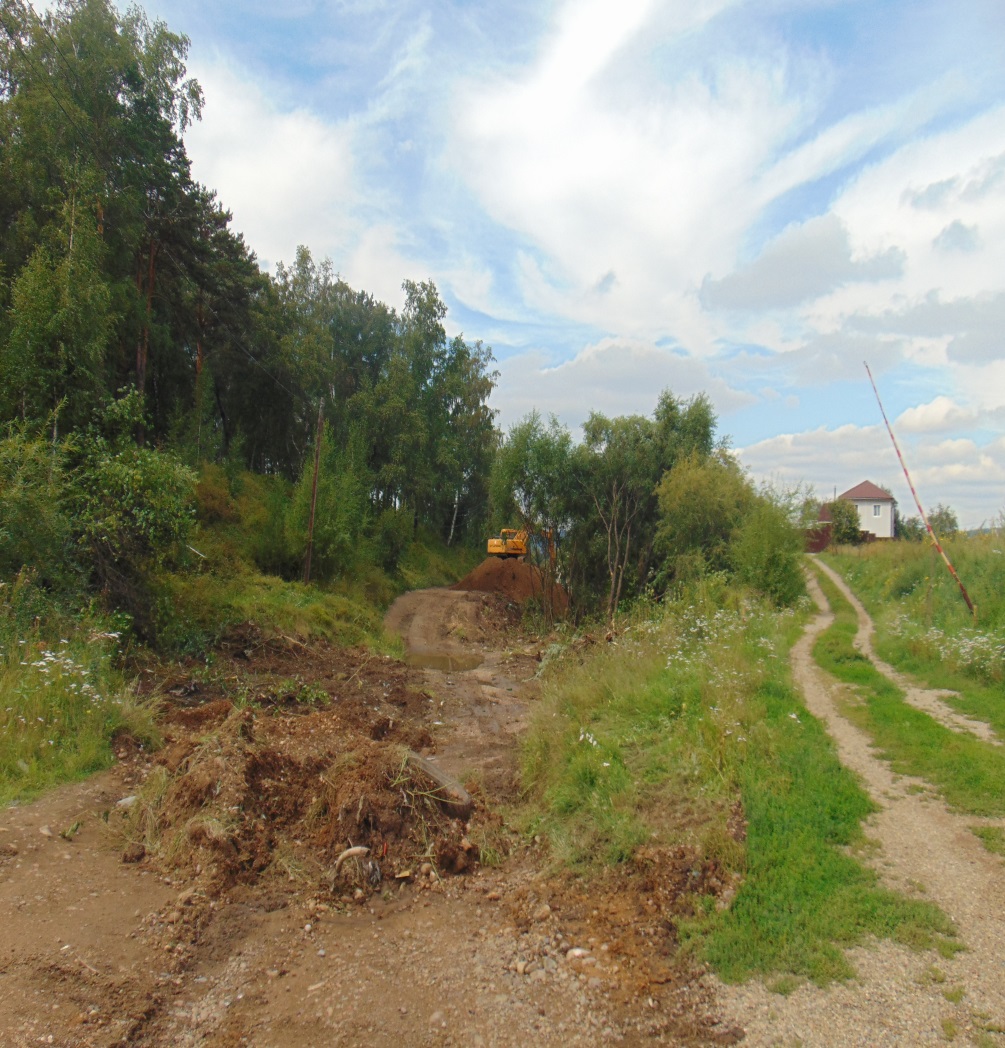 ДО
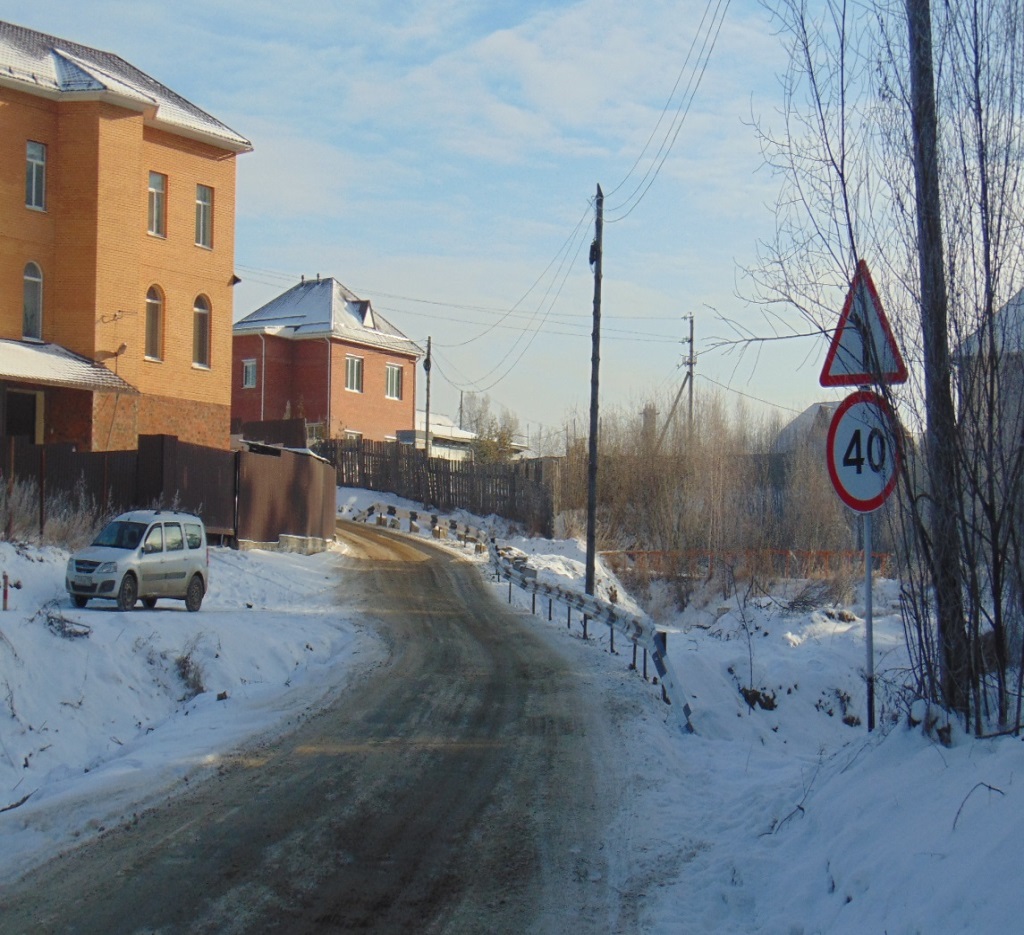 после
СОЦОБЪЕКТЫ

Один из ключевых вопросов - это строительство  новой школы, детского сада и спортивно-оздоровительного комплекса.
В 2018году проект школы сдан в  государственную экспертизу.
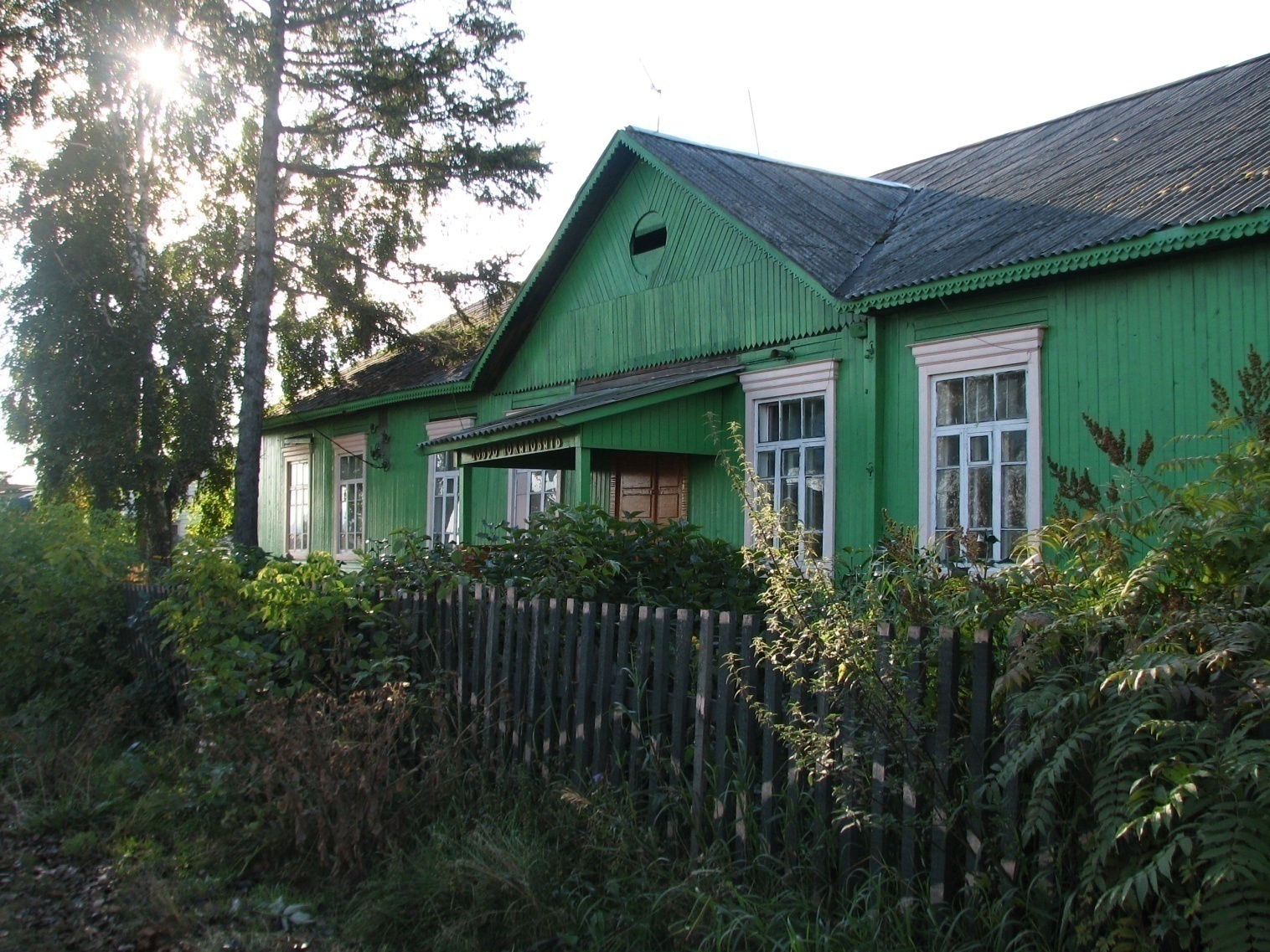 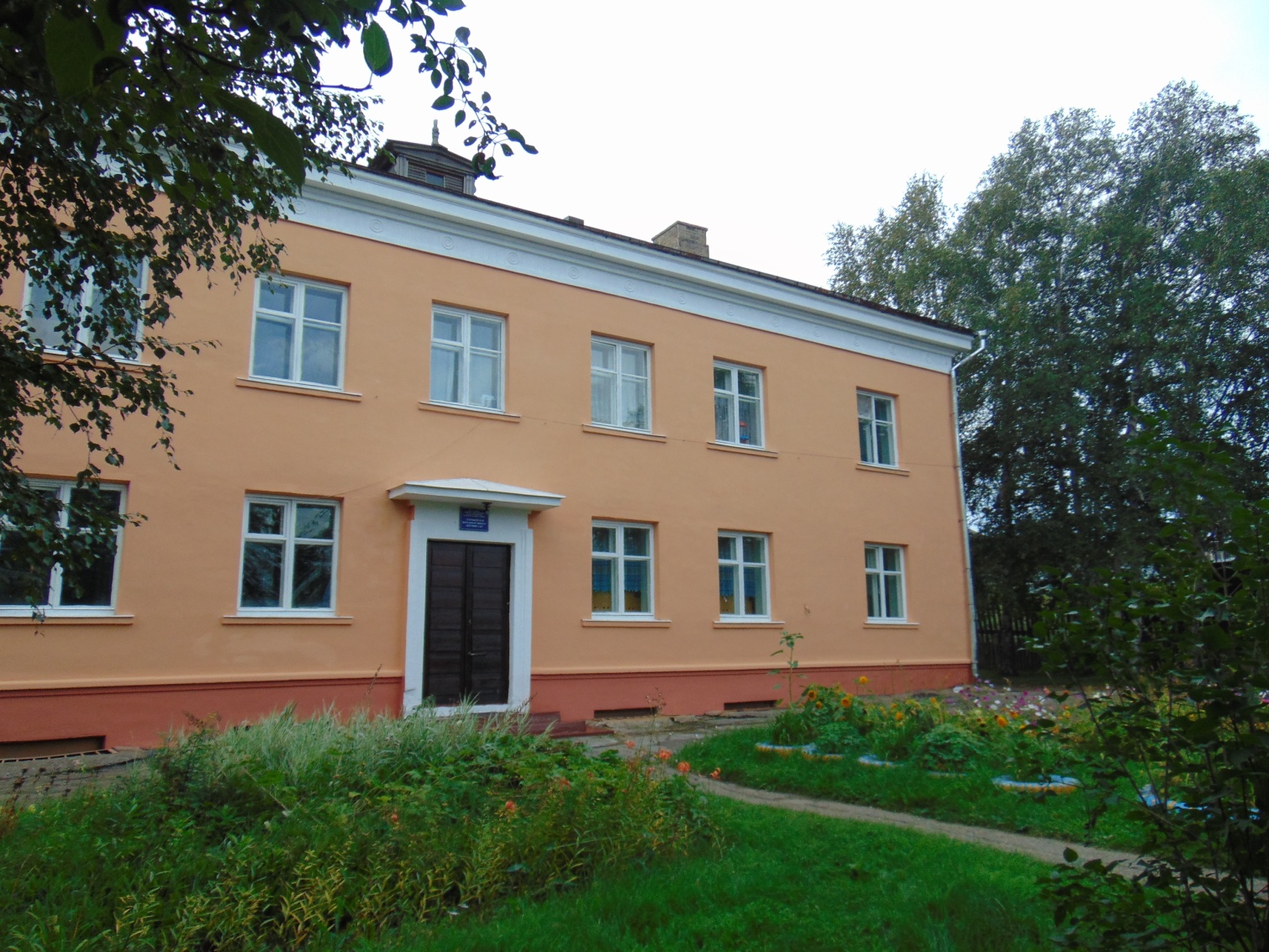 В 2018 г.  мы заключили соглашение на проектирование и прохождение всех экспертиз по  строительству спортивно-оздоровительного комплекса
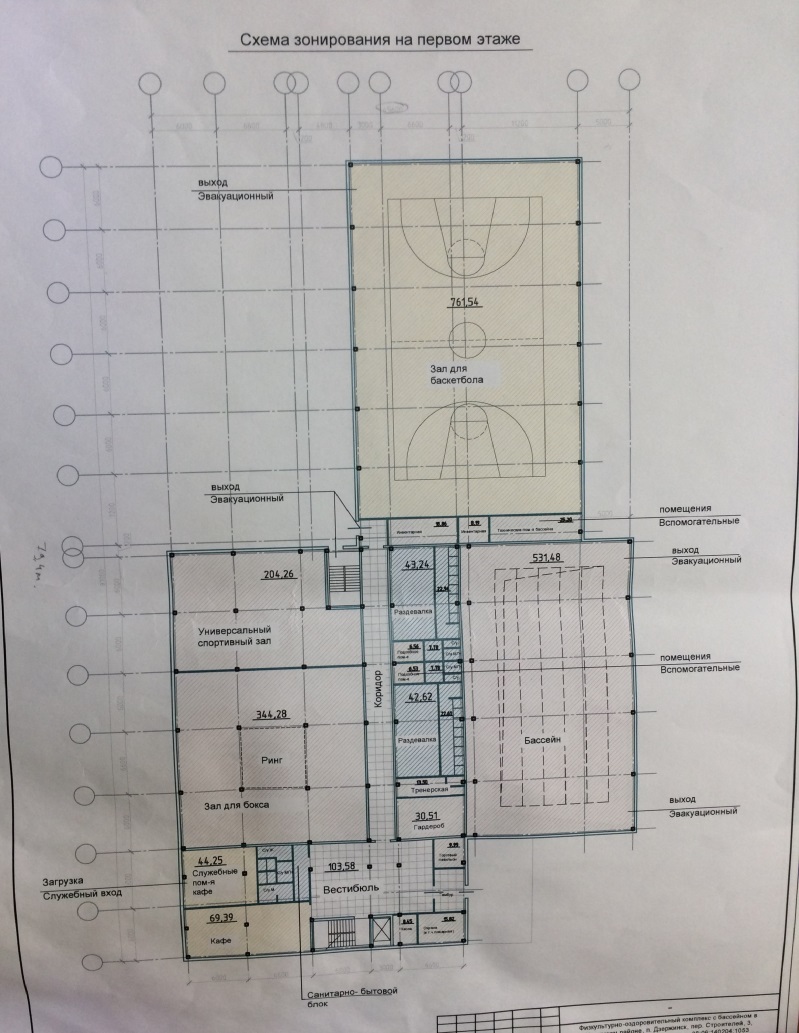 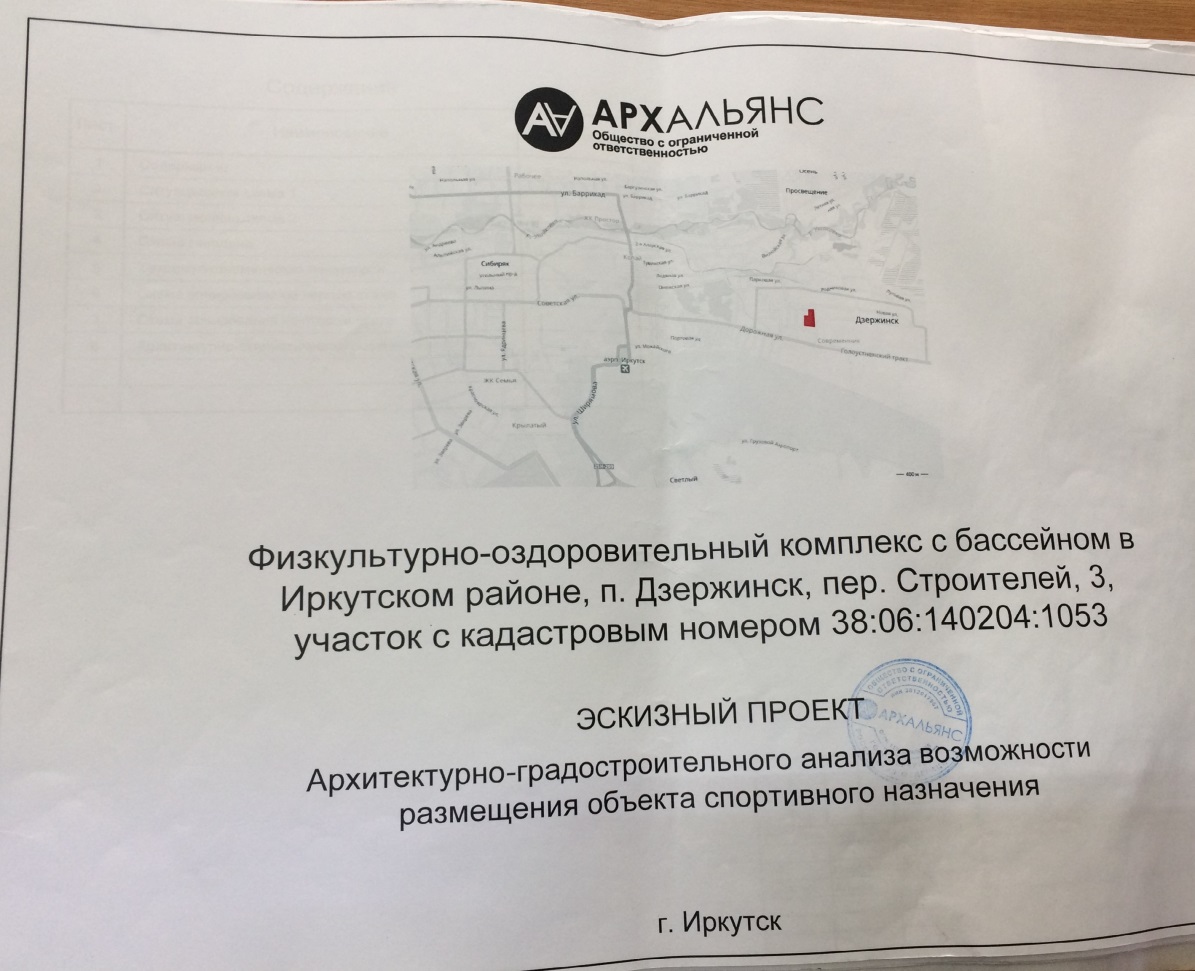 В 2017 году   вступили в  программу «Местные инициативы» на 2018г., за счет которой выполнили следующие работы:
Обустройство детского многофункционального городка «Теремок» на сумму 204 290 руб.
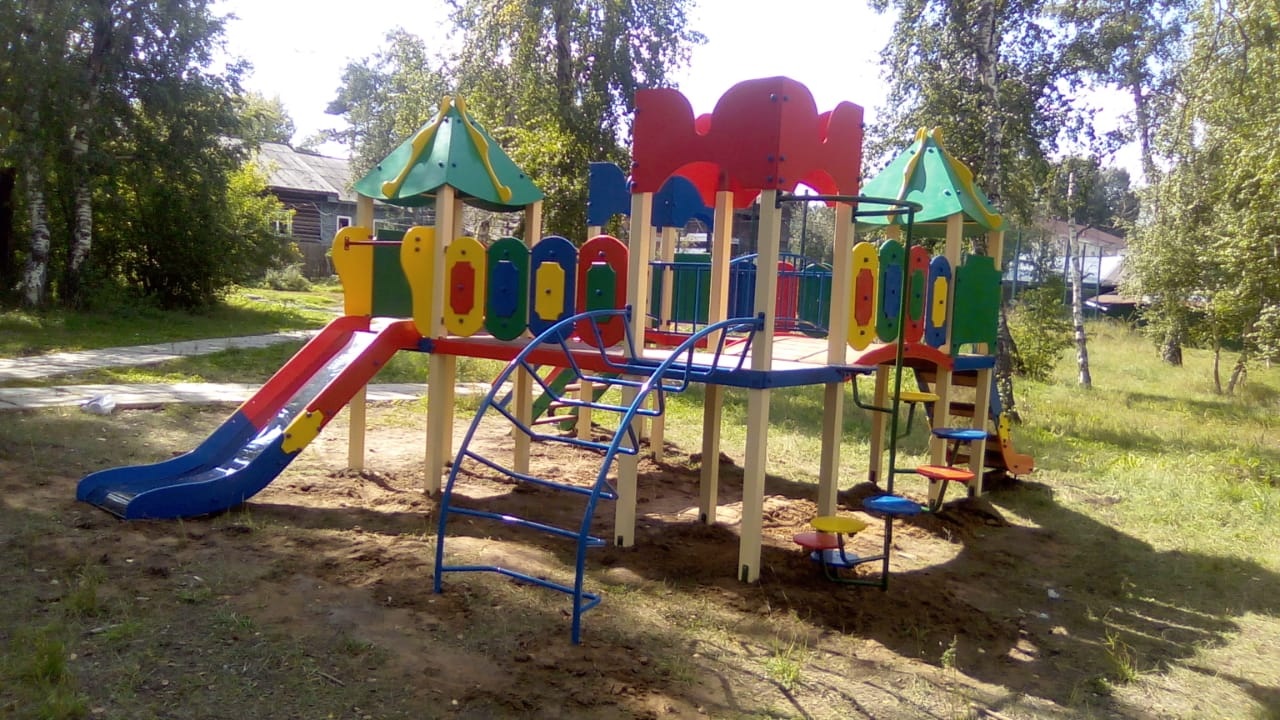 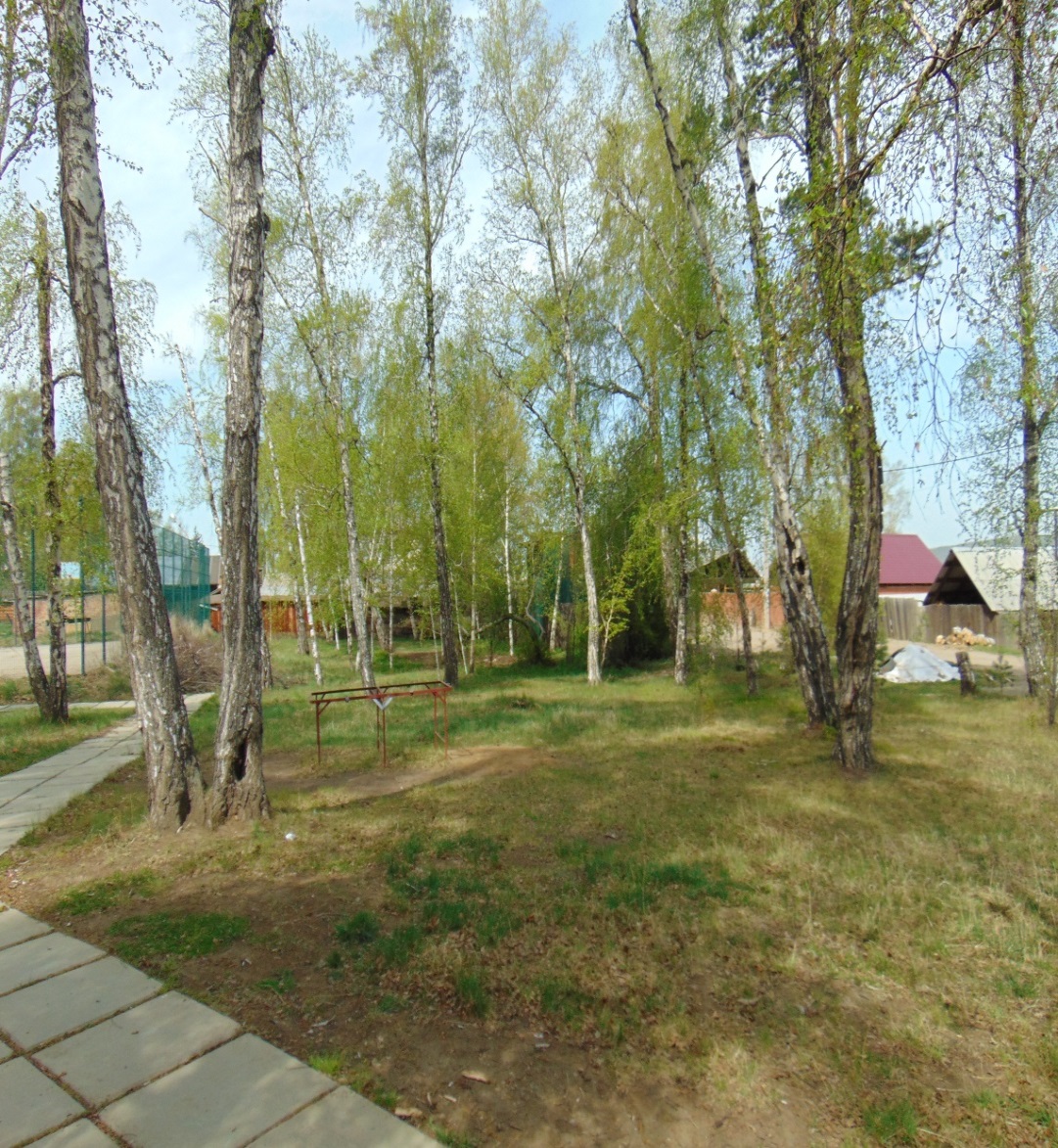 ДО               ПОСЛЕ
Обустройство  спортивной площадки с антивандальным покрытием по ул. Парковая, 16  на сумму 770 750 руб.
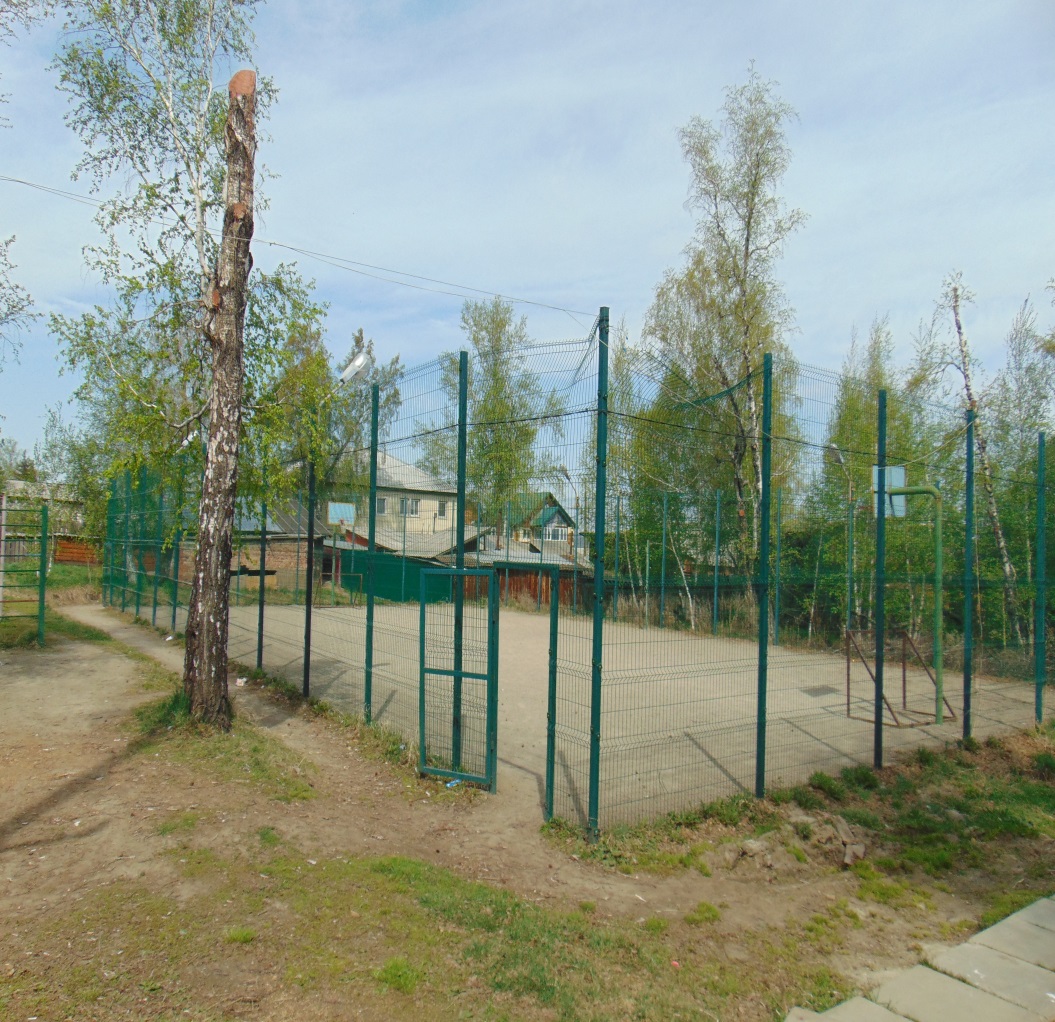 ДО               ПОСЛЕ
Культурно-массовые мероприятия и социальная сфера
На культурно-массовые мероприятия в 2018году   было запланировано  129 тыс.руб.
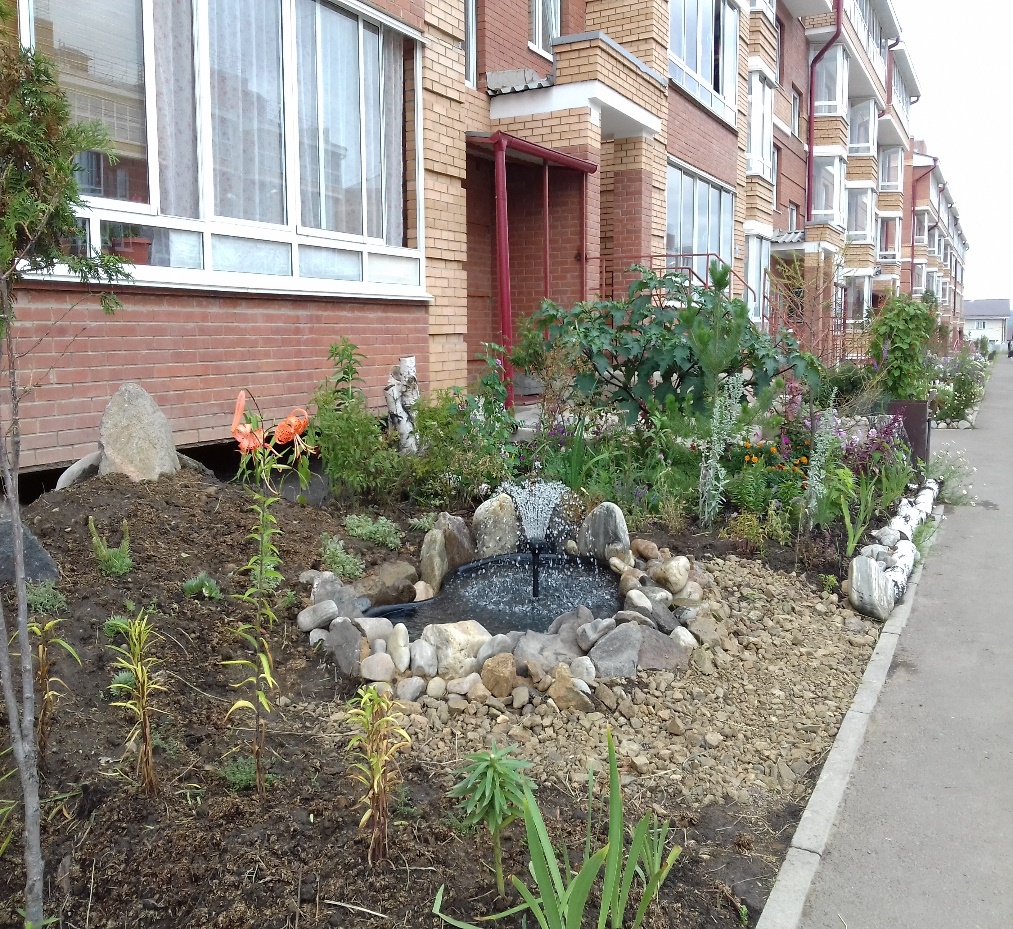 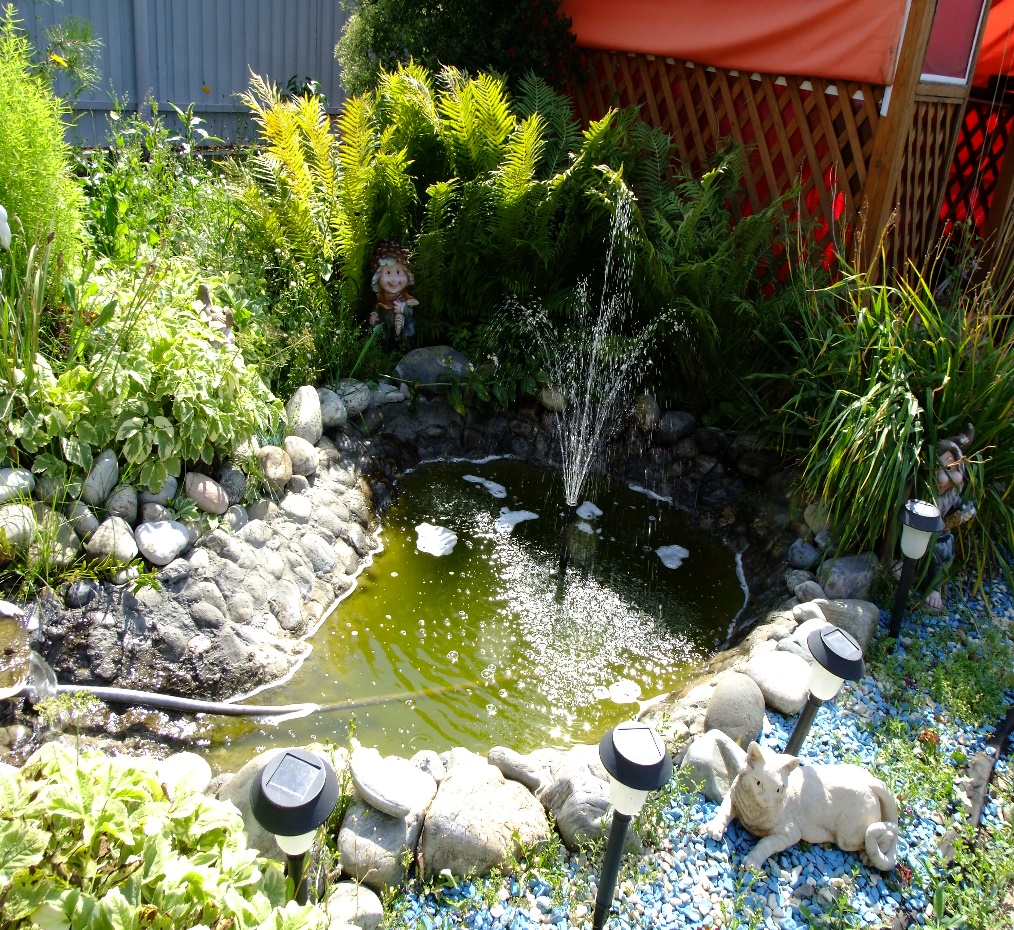 11 февраля - «Масленица» с блинами, скоморохами, катанием на лошадях, вручением призов, сожжением куклы-масленицы;
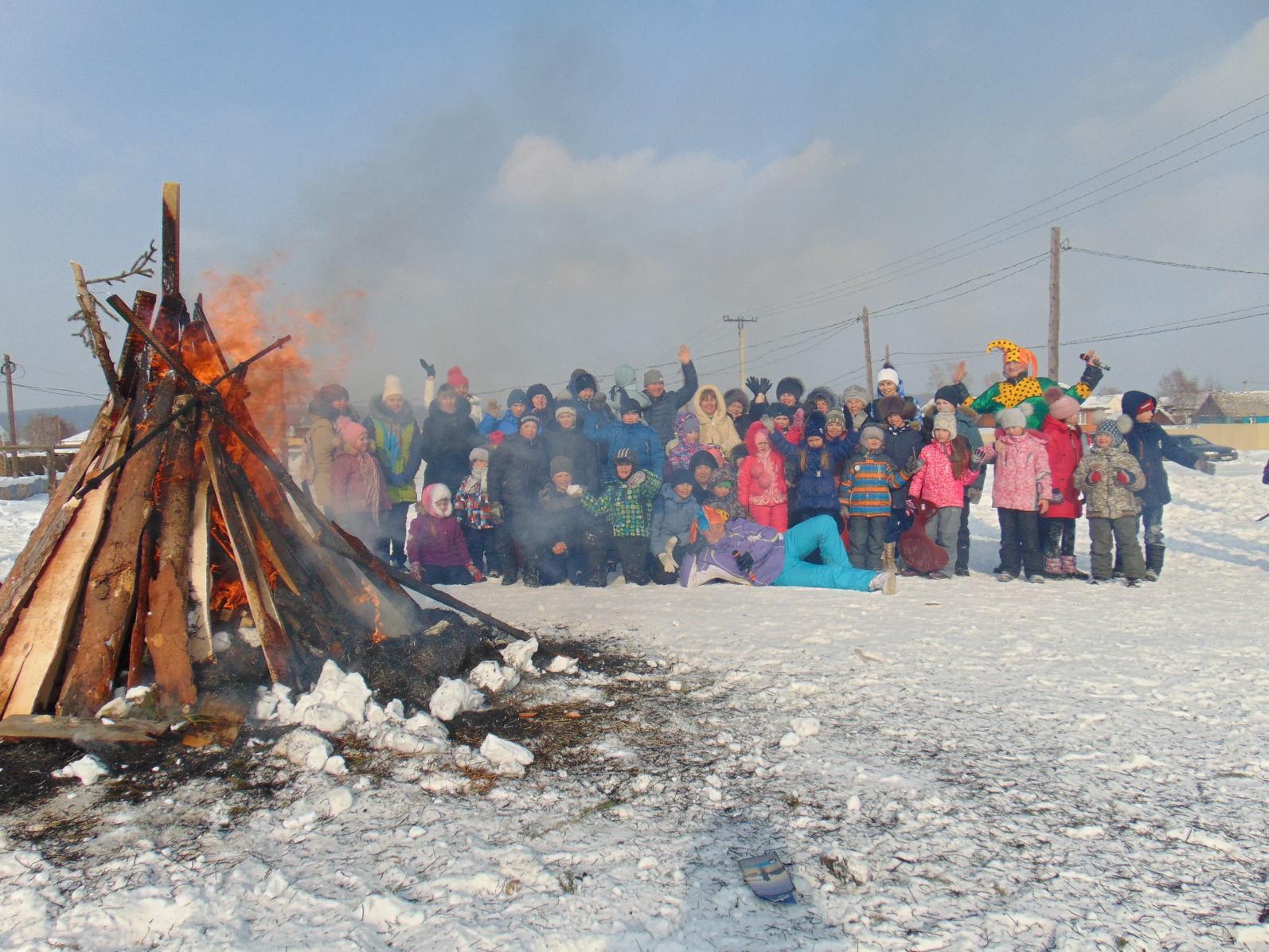 09 мая - празднование 73 годовщины со дня разгрома фашисткой Германии проведено  торжественное мероприятие в школе, вручены цветы, конфеты, труженикам тыла  вручены продовольственные пайки, организовано чаепитие
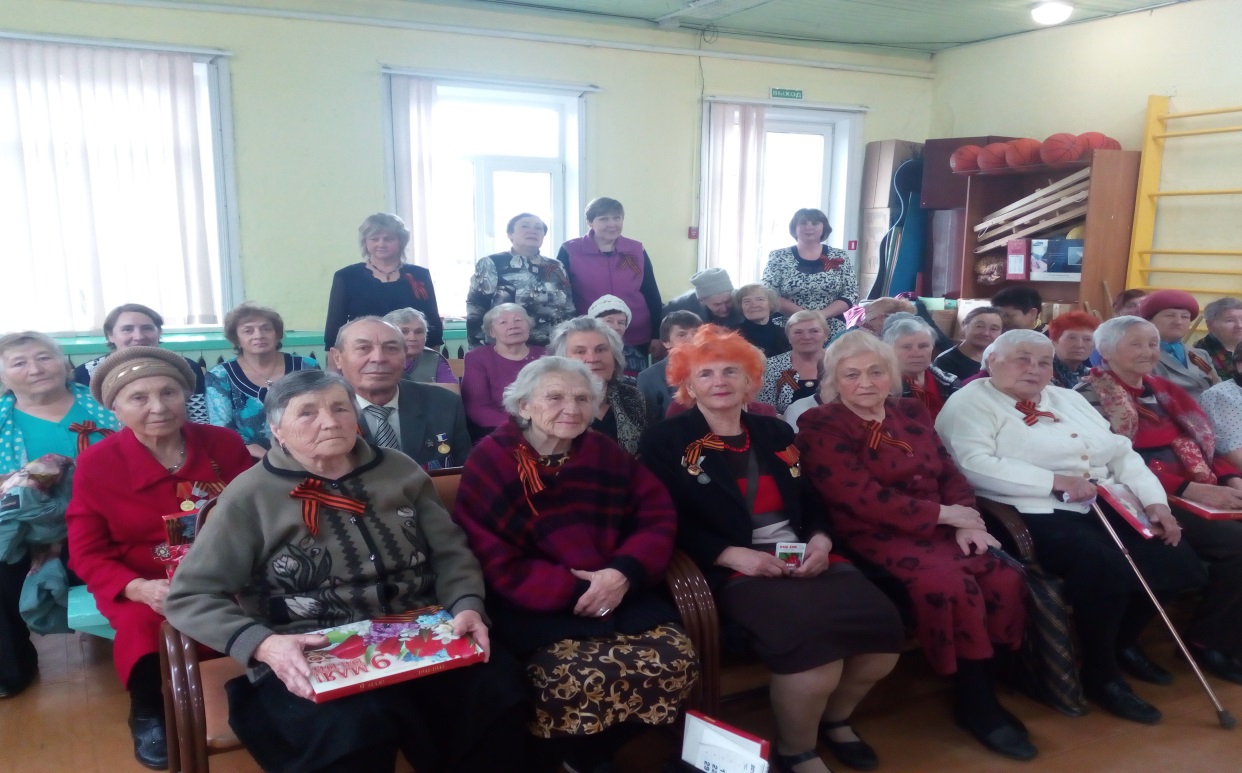 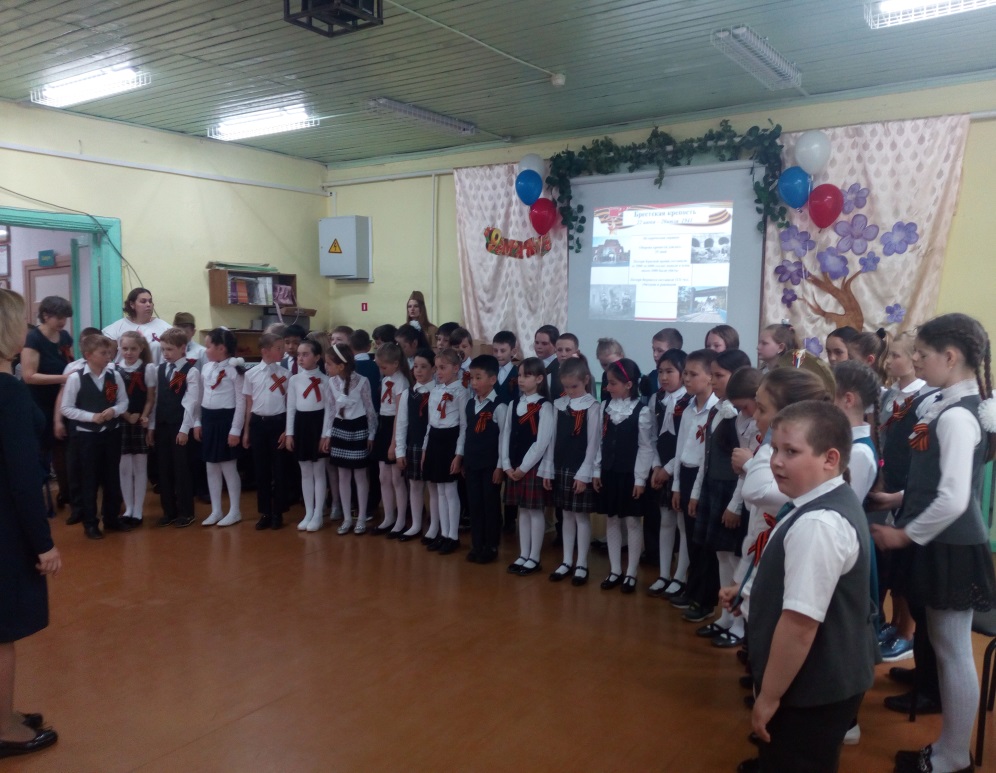 12 июня - «День села», приуроченный к 90 -летию образования поселка (с праздничным концертом, детскими аттракционами, вручением благодарственных писем Главы Дзержинского МО и памятных призов людям, не равнодушным к проблемам поселения);
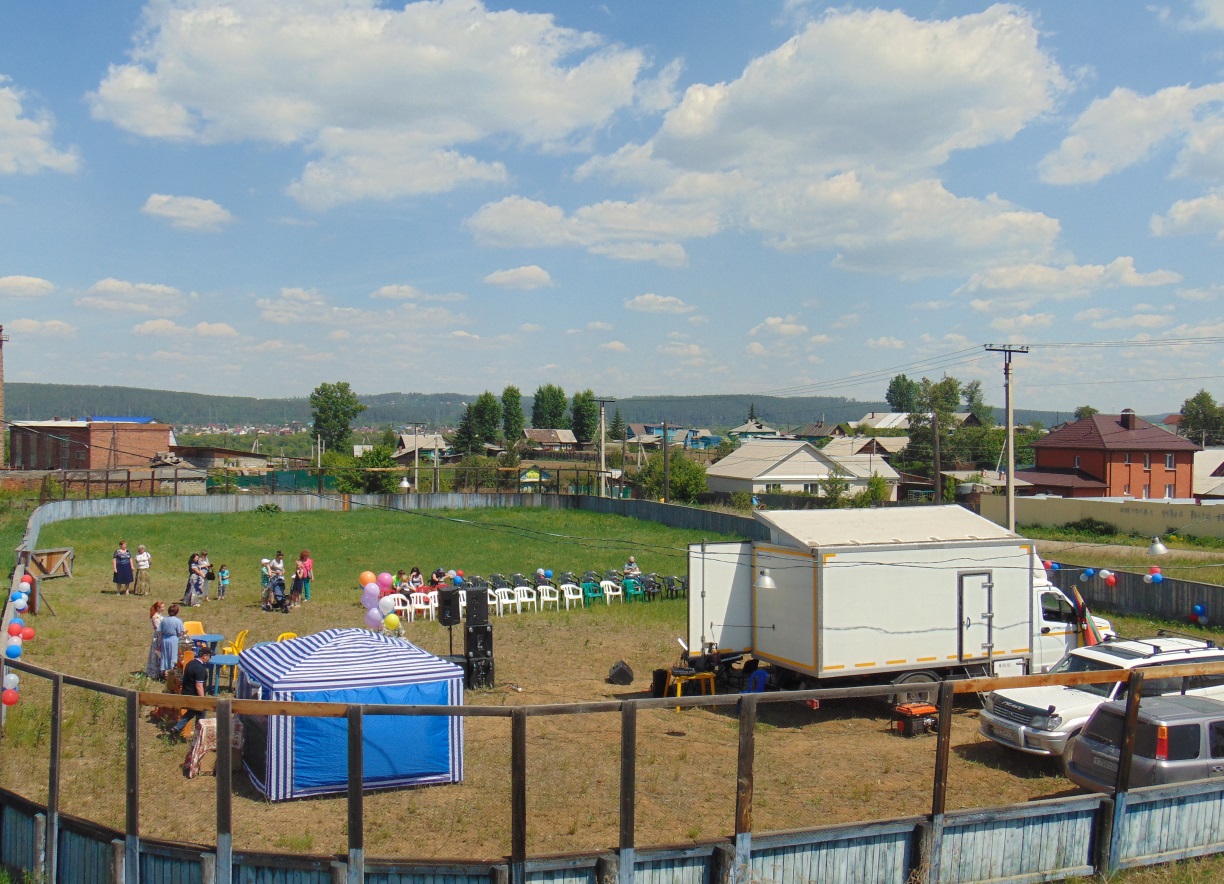 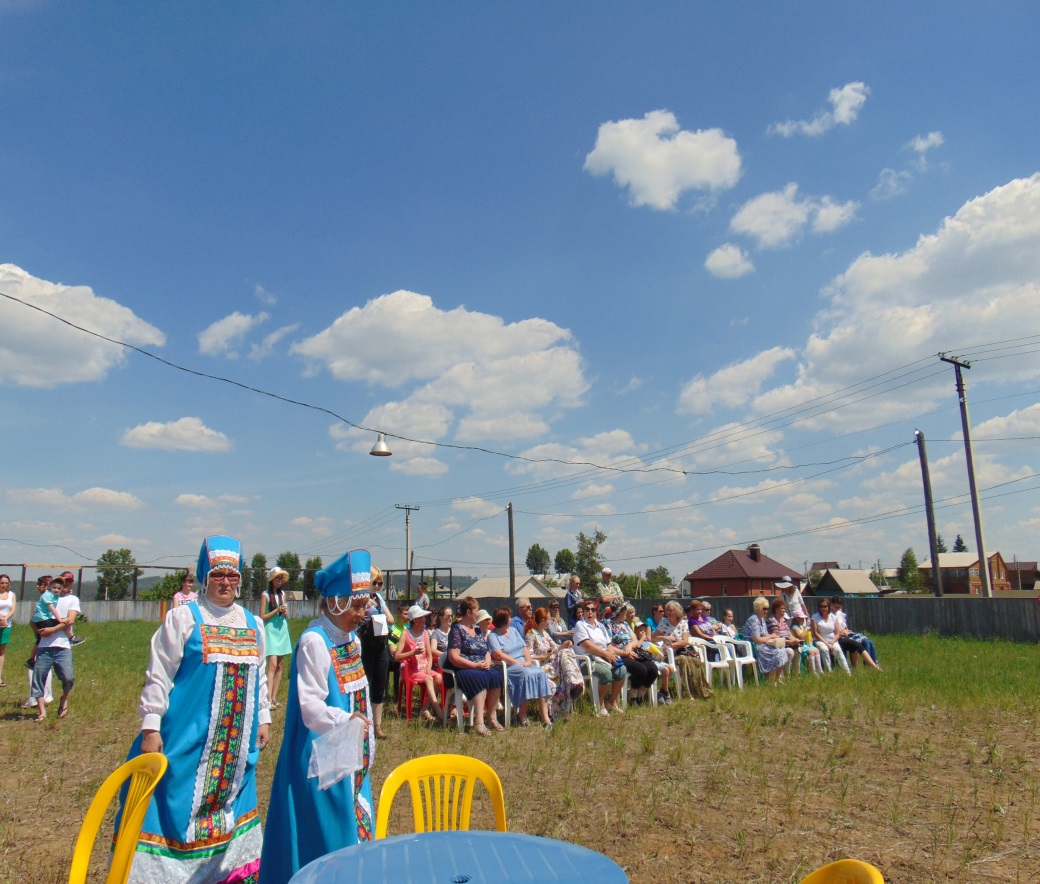 2 октября - «День пожилого человека»,  на котором подвели  итоги конкурса  «Лучшая благоустроенная усадьба» (с показом фильма, праздничным концертом и вручением ценных  призов за участие в конкурсе).
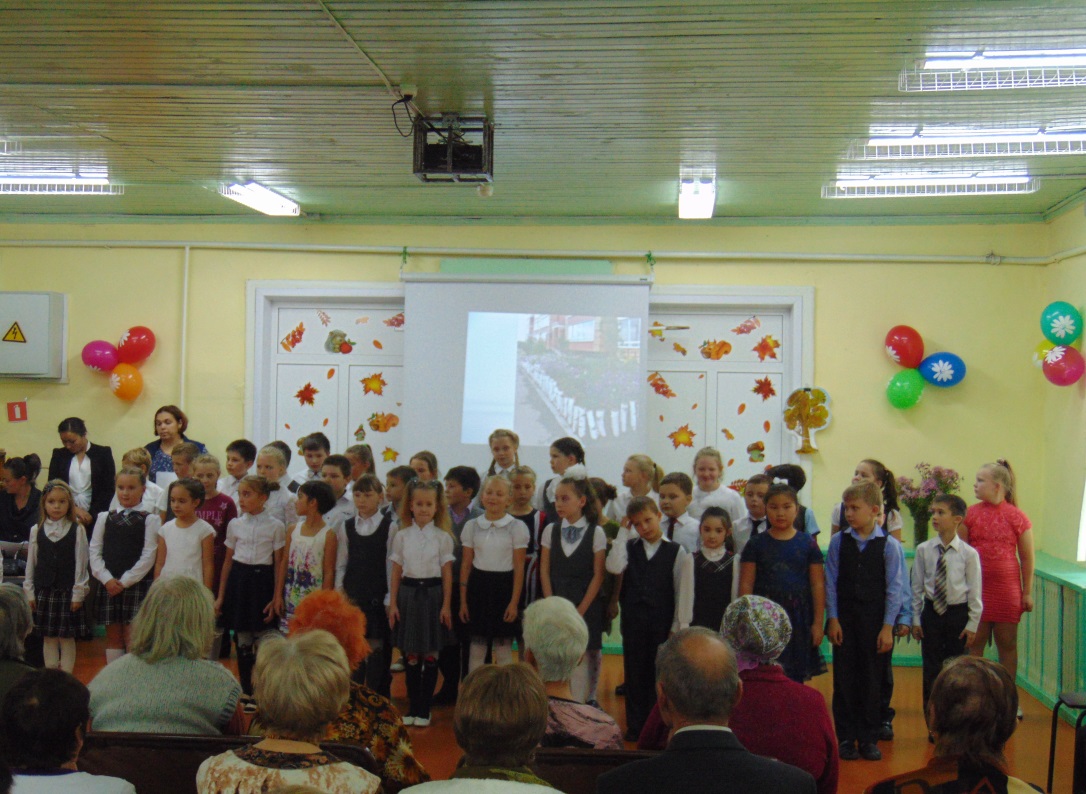 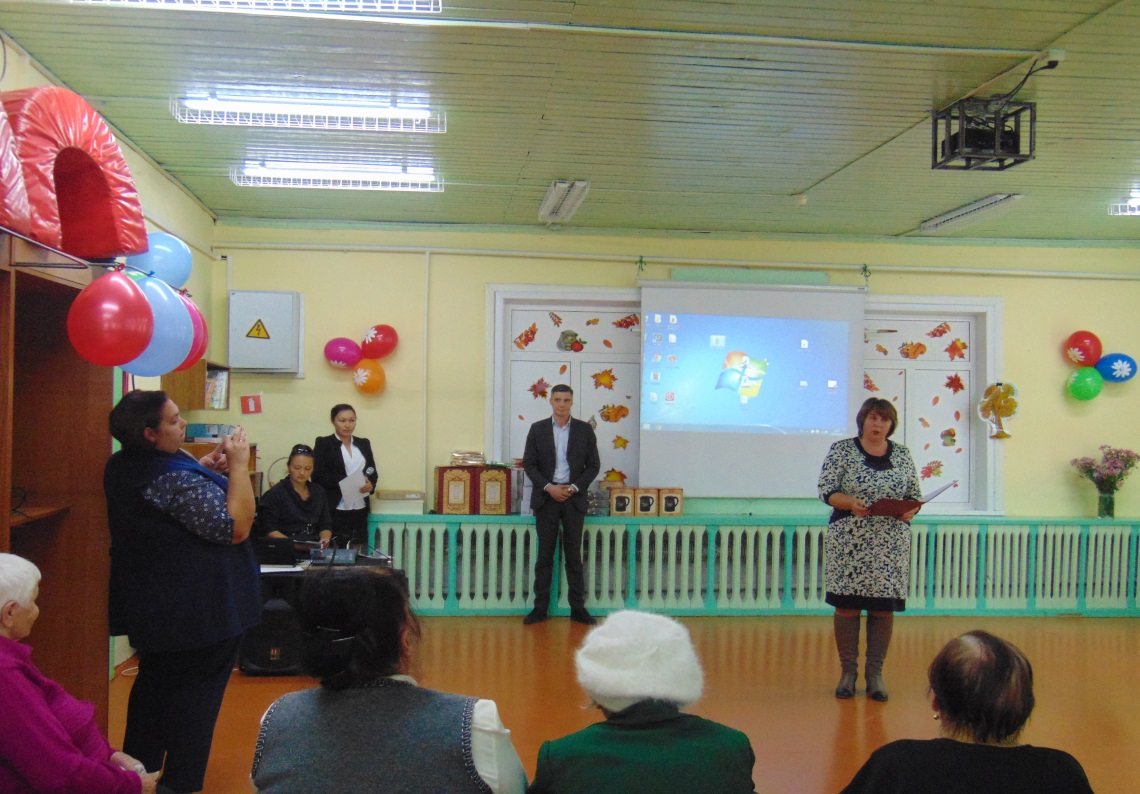 30 декабря 2018г. – сказочный праздник Новый  год
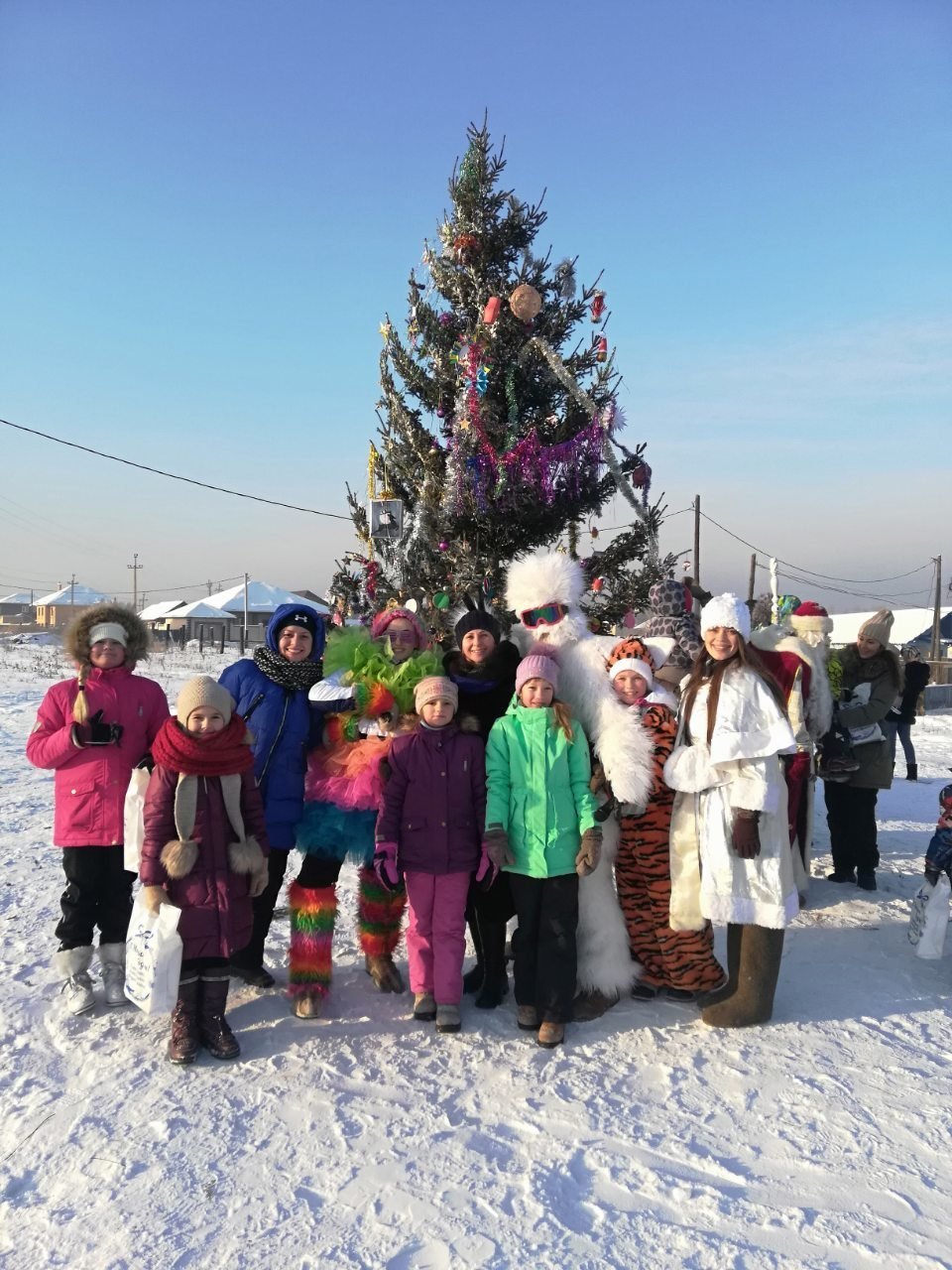 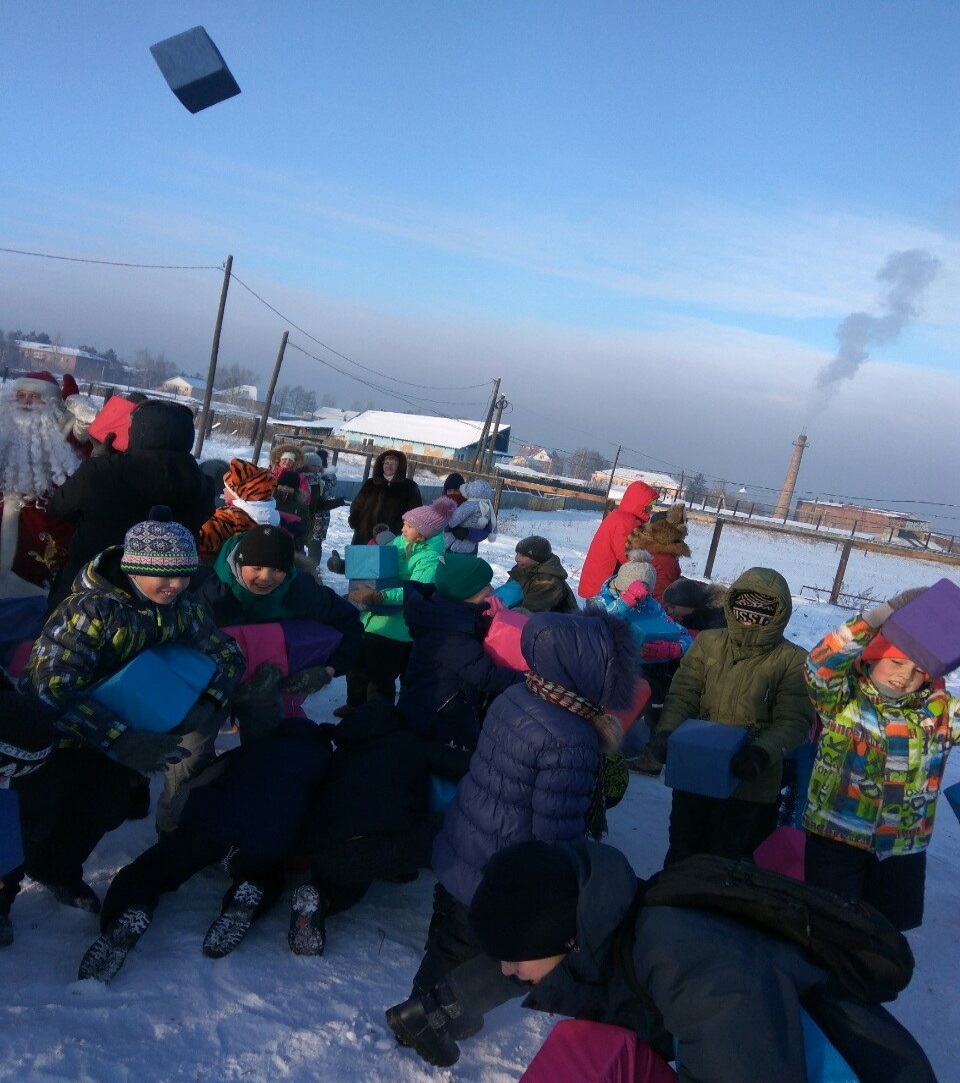 Наши жители приняли участие в районных мероприятиях, где занимали призовые места:участие пожилых людей в Сельских спортивных играх  « Почетная семья»
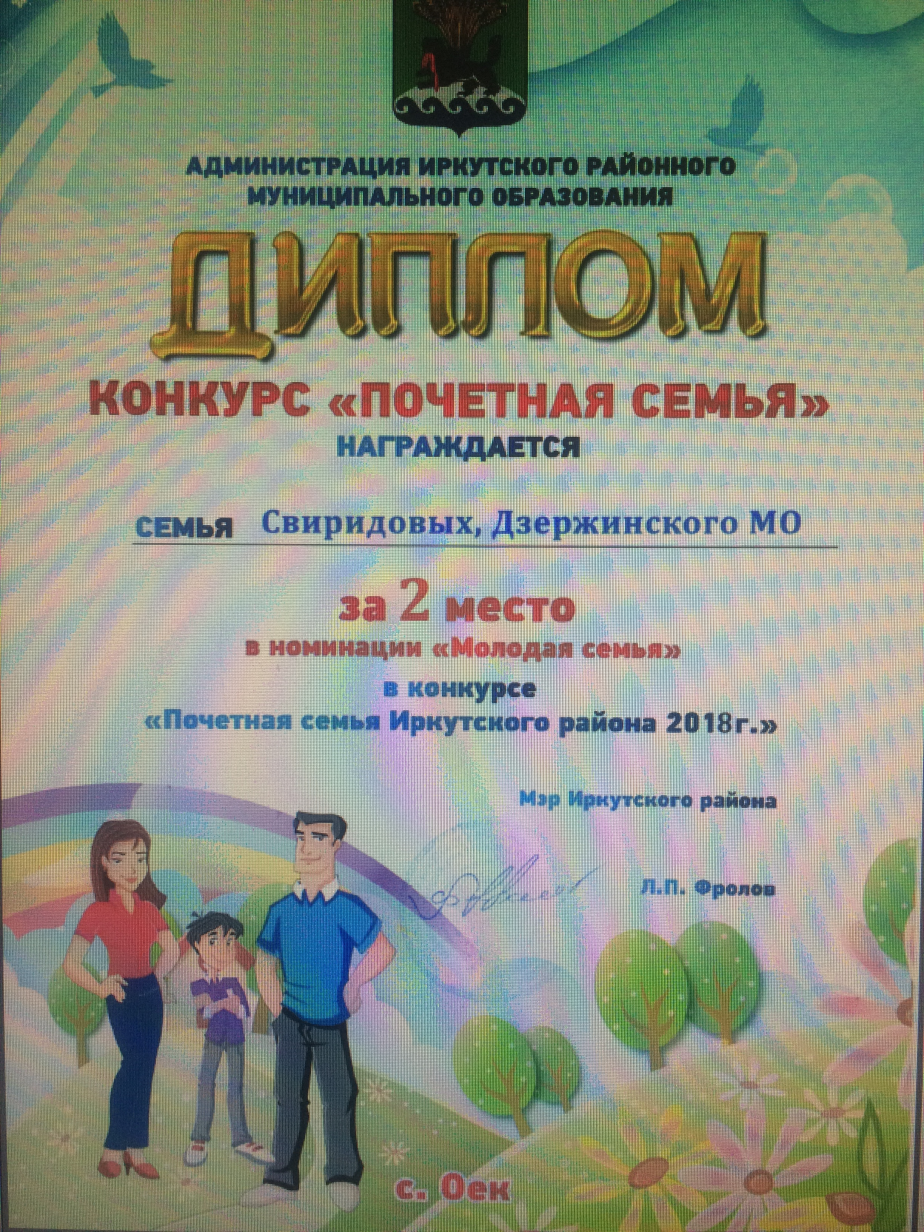 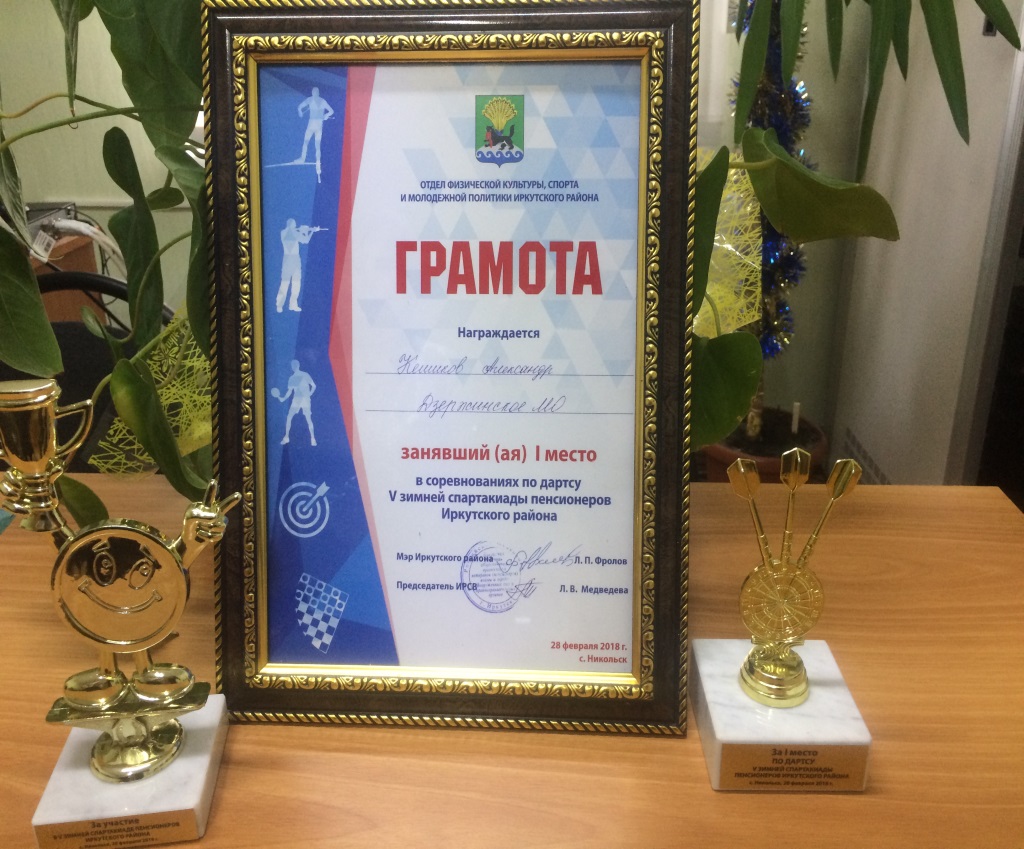 Мой папа лучший друг!
И невозможное возможно!
Для решения вопросов наших жителей администрация использует все возможности: в декабре 2018г. наш житель получил от благотворительного фонда «Ротори Иркутск» немецкую инвалидную коляску стоимостью 129 тыс. руб.
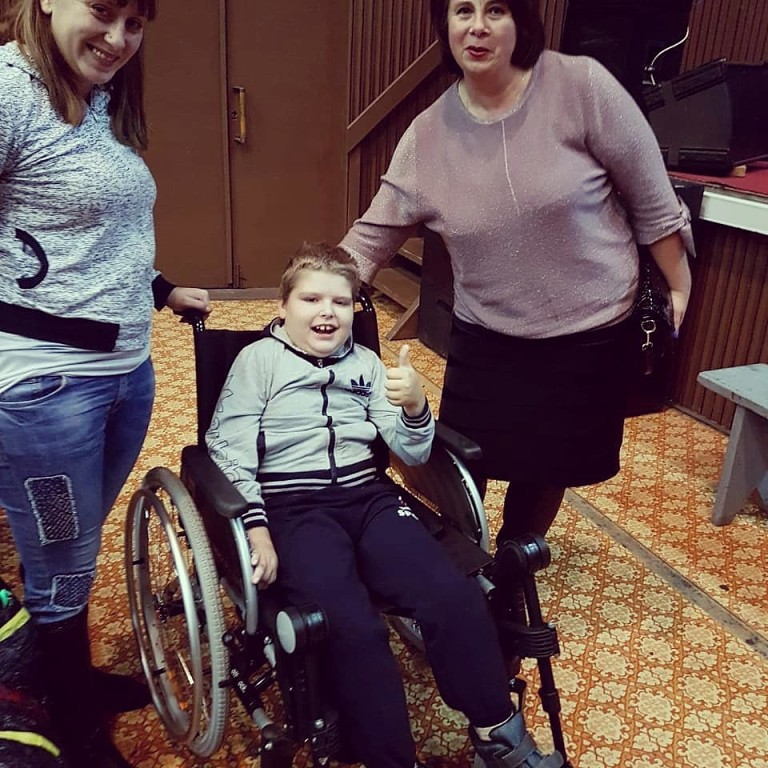 Администрация готовит документы в министерство социального развития на оформление  различных пособий. 
В 2018году  собрано и направлено в соцзащиту  19 пакетов документов  на оформление ежемесячной выплаты труженикам тыла, которые с января 2019 года начали получать 1000 рублей ежемесячно. 
 По различным вопросам  мы обращаемся к нашим предпринимателям, Благодаря им в 2018году было  вручено детям  380 новогодних подарков   
В истекшем году в тяжелой жизненной ситуации оказалась семья Васильевых, администрация оказала помощь в восстановлении документов, ремонте печи, установке двери, обеспечили на зиму дровами.
Работа совета ветеранов
в 2018 году выделено нуждающимся :
12 путевок в реабилитационный центр п. Листвянка,   
2 путевки для тружеников тыла в Геронтологический центр г. Иркутска, 
2 путевки в госпиталь ветеранов. 
Администрацией для пожилых людей были организованы экскурсии на мемориал, музей под открытым небом. 
Юбилярам, которым исполнилось 75,80,85,90,95 и 100 лет, вручаются поздравления и подарочные наборы конфет.
Поздравление с Днем Победы ветеранов тыла
Экскурсия в музее под открытым небом
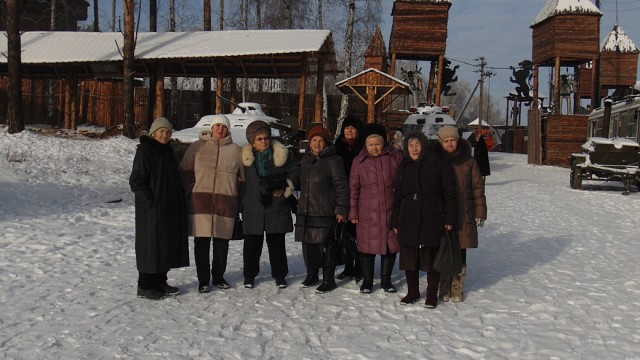 Пожарная Безопасность
Одно из серьезнейших полномочий - деятельность по созданию условий для привлечения населения к работам по предупреждению и тушению пожаров
Проводится противопожарная пропаганда и обучение населения мерам пожарной безопасности. Под роспись 539 человек ознакомлены  с правилами пожарной безопасности,  распространяются памятки о мерах пожарной безопасности
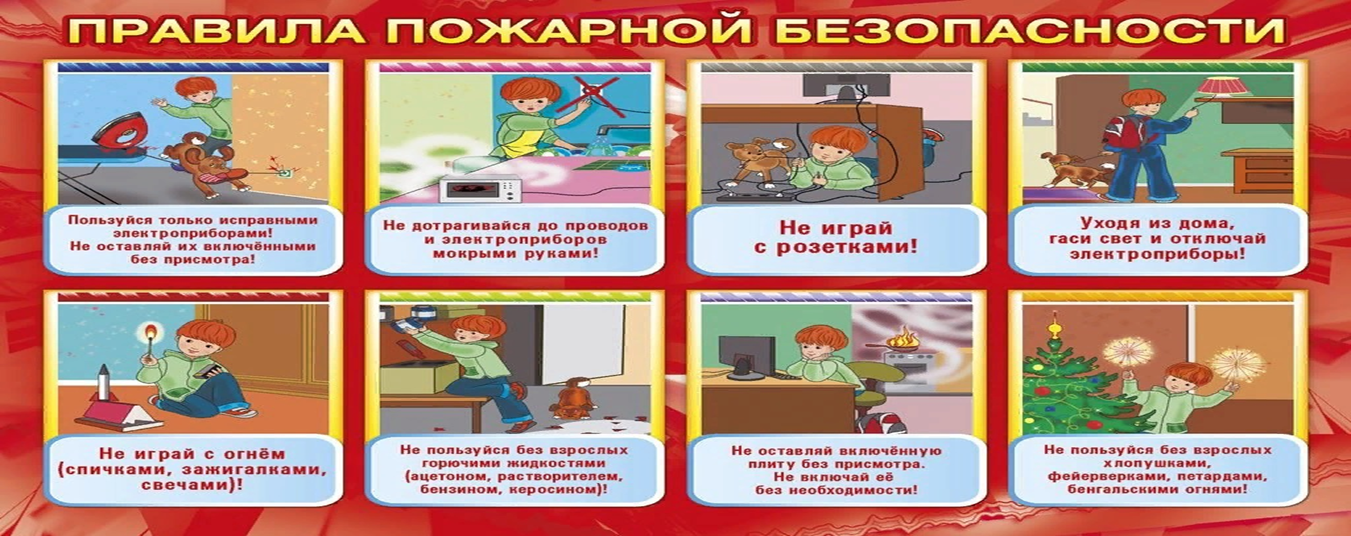 планируется провести   ремонт  дороги   по ул.Набережная
строительство тротуара  по ул.Ключевая
замена фонарей ДРЛ на светодиодные в м-н «Современник», ул.Стахановская, ул.Луговая, ул.Подгорная, ул. Проточная 
закупка оборудования на детские площадки; 
Продолжать работы по проектированию работ по строительству ФОКа
продолжать взаимодействие с районной администрацией по решению вопроса строительства школы и детского сада 
закупка и установка контейнерный площадок и мусорных баков
окончить совместно с ЦРБ работу по открытию физиокабинета
подготовить документы по вступлению в программу «Местные инициативы» на 2020. 
строительство пожарного гидранта на сетях  ООО «Водоканал»
Приоритетные направления в деятельности  на 2019 год!
Спасибо за внимание !
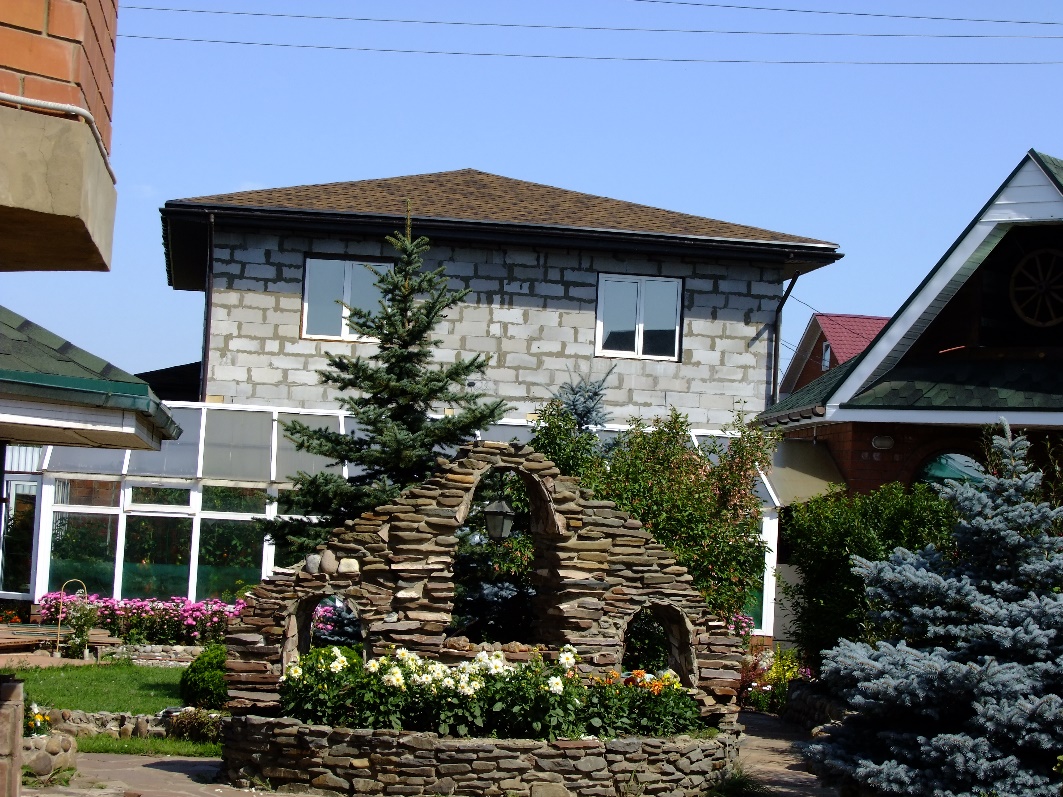 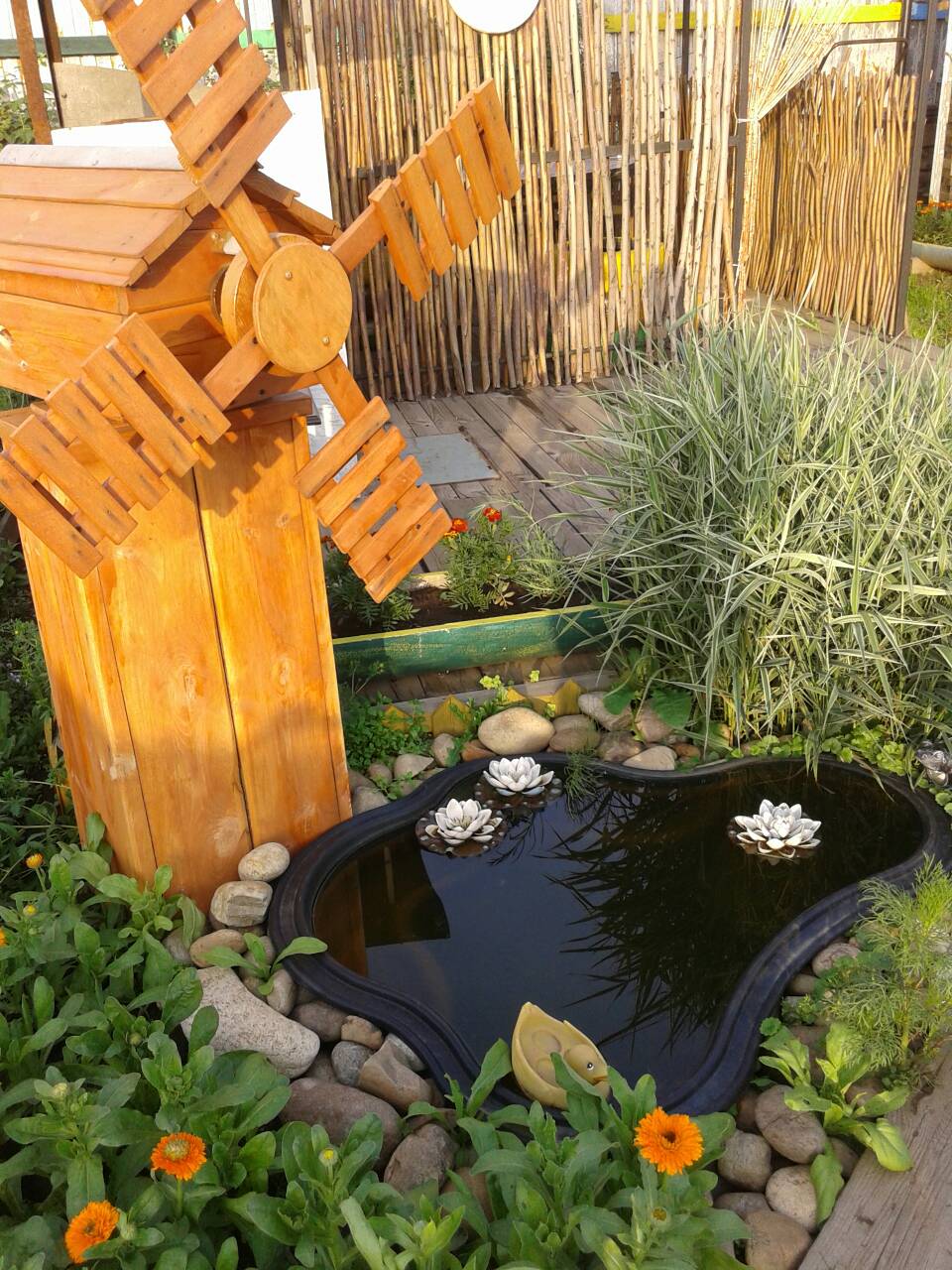